Will It Rain Tomorrow?
An Introduction to Concentration Inequalities and Statistical Learning Theory
[Speaker Notes: Will get to that question laterVery basic stuff from literally ground up – question]
Agenda for this talk
Performance of learning algorithms on unseen data







Topics
Statistical Estimation, Uniform Convergence, Capacity Measures
Learning Algorithm
Train Data
Hypothesis
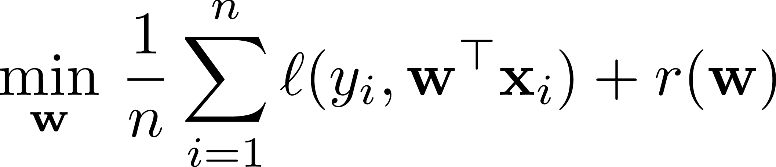 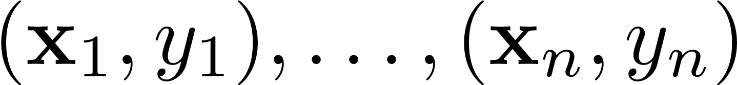 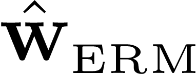 Test Data
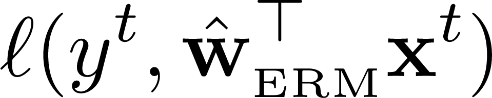 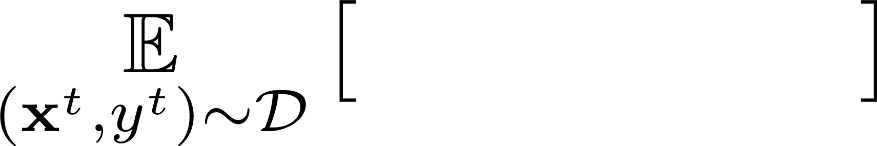 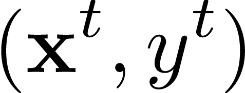 This discussion
MSR India Summer School on Machine Learning, 2015
2
A Big Thank You to the Organizers
Program Committee
Aditya Gopalan
Prateek Jain
Sundarajan Sellamanickam
Manik Varma
MSR Outreach Team
Vidya Natampally
Chris Gould-Sandhu
Satish Sangameswaran

Technical Team
Vyshak Jain
MSR India Summer School on Machine Learning, 2015
3
Will It Rain Tomorrow?
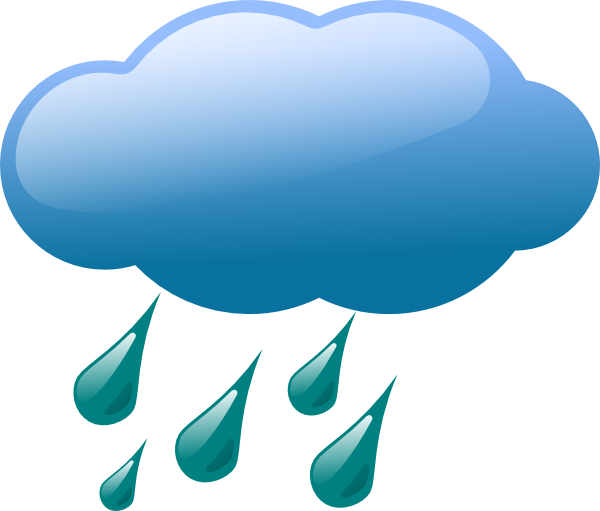 MSR India Summer School on Machine Learning, 2015
4
http://www.clker.com/clipart-25248.html
[Speaker Notes: Started workshop – hope weather cordial]
Lack of Precise Modelling
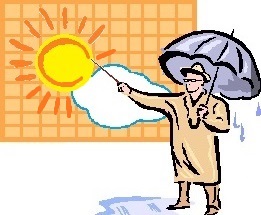 MSR India Summer School on Machine Learning, 2015
5
http://www.clipartpanda.com/clipart_images/welcome-to-our-website-20977848
[Speaker Notes: Confident Predictions require deep understanding
Current monsoon – predicted -15%, actual +45%]
Other Applications
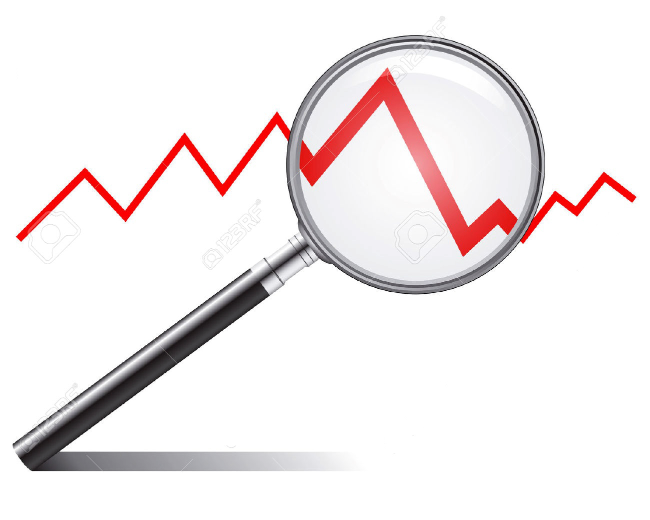 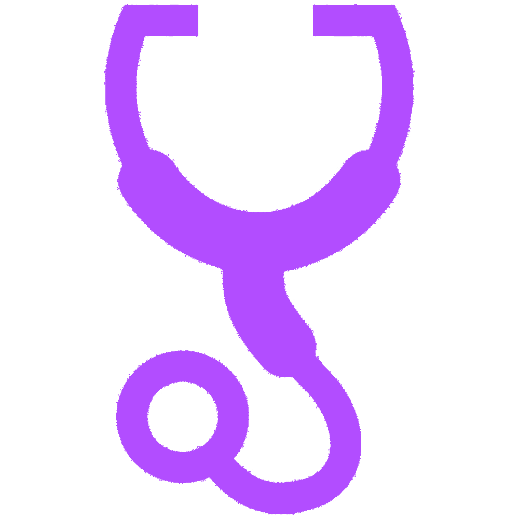 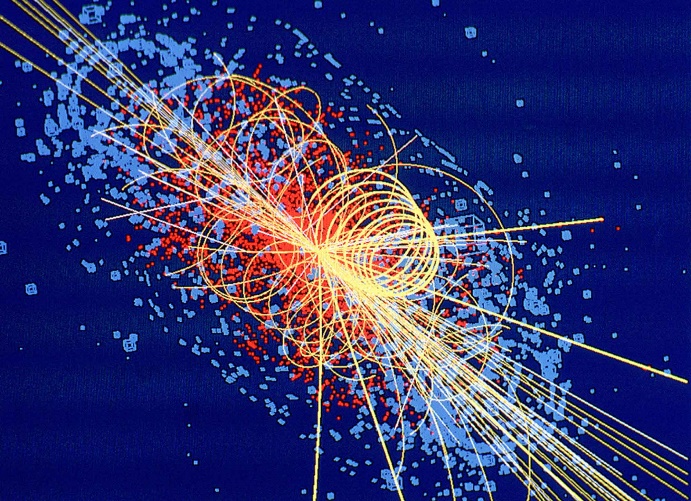 Stock Price Prediction
Medical Diagnosis
Event Detection
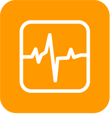 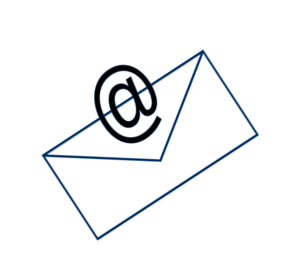 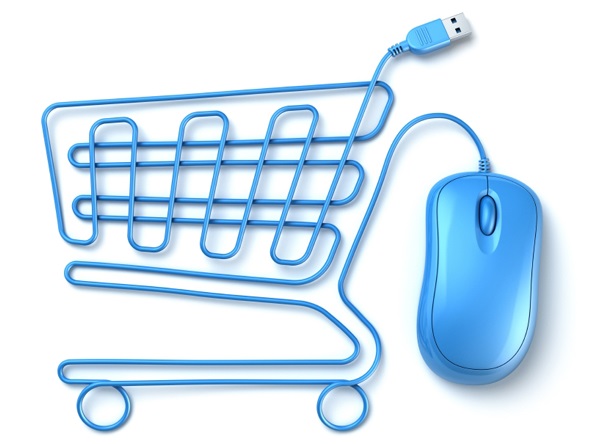 Anomaly Detection
Spam Filtering
Online Advertising
www.123rf.com
MSR India Summer School on Machine Learning, 2015
6
home.web.cern.ch
[Speaker Notes: Ranging from medicine to trying to sell people stuff online
Disease models, User profiles
Cant model exactly but try our best]
Modelling Rain with the Flip of a Coin
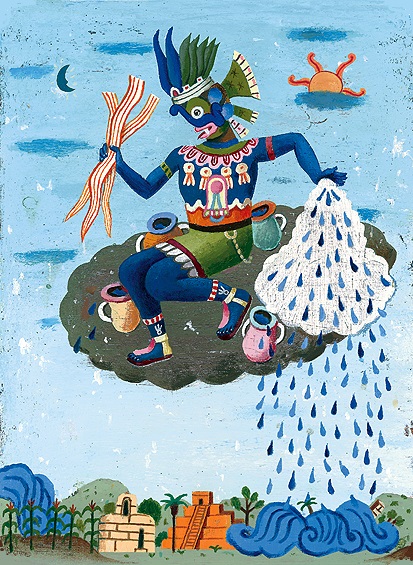 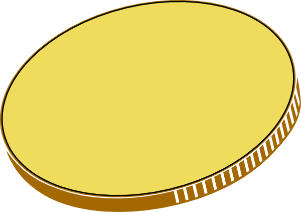 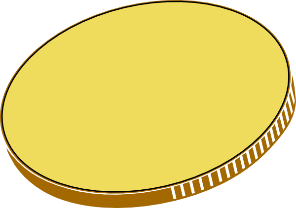 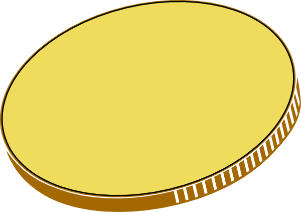 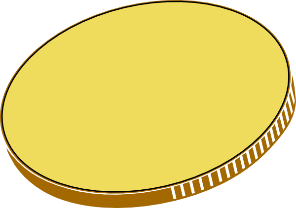 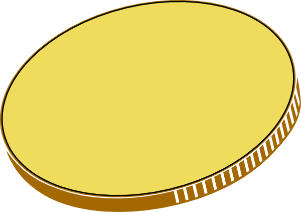 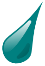 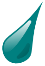 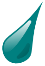 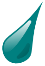 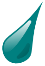 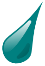 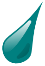 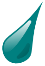 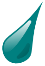 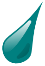 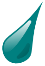 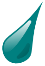 Estimate the bias of this divine coin?
http://cliparts.co/gold-coin-picture
MSR India Summer School on Machine Learning, 2015
7
http://www.johnparraart.com/TlalocRainGod.htm
[Speaker Notes: Since a hard task, simple model
Gain useful statistics
Not that bad a model – different coins
Basically a coin lands heads p – find it]
Probability Theory 101
Primer on Random Variables
Expectation of a R.V.
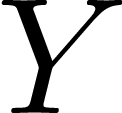 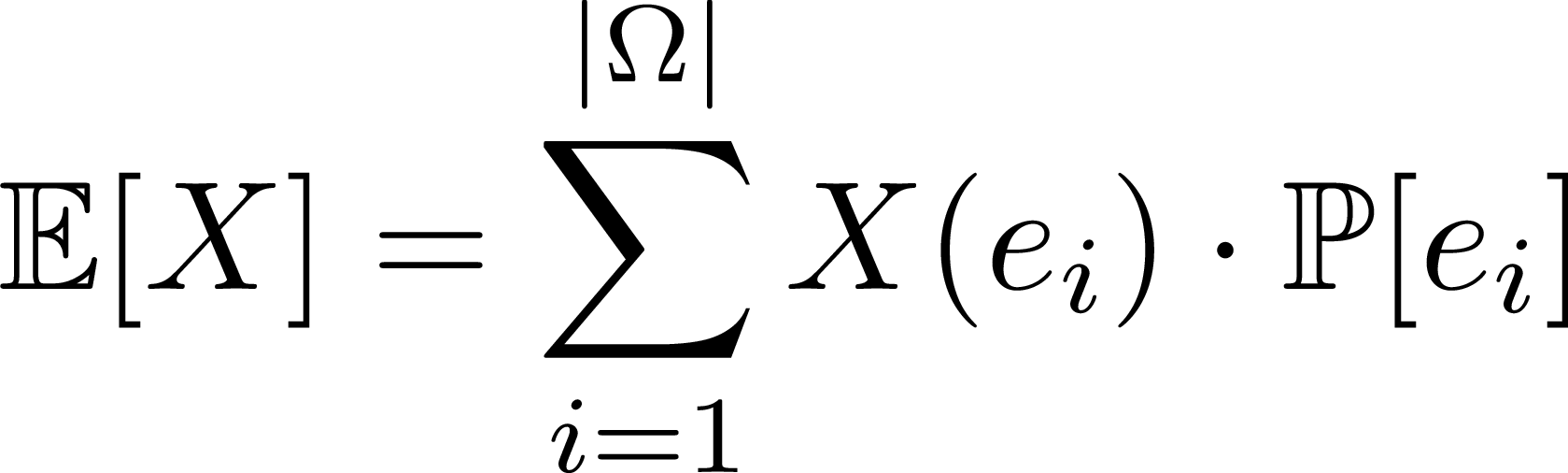 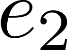 Linearity of Expectation
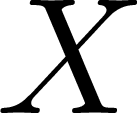 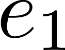 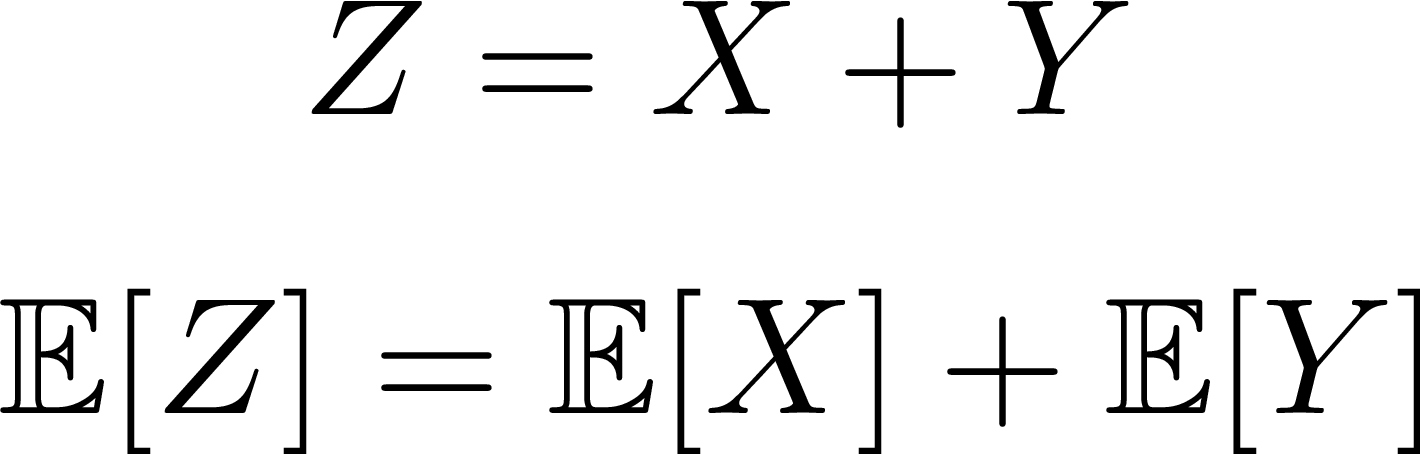 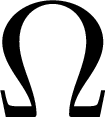 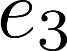 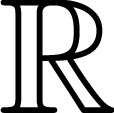 Exercise!!
MSR India Summer School on Machine Learning, 2015
9
[Speaker Notes: Think of random variables as an assistant who calls our values – die, coins]
Primer on Random Variables
Variance of a R.V.
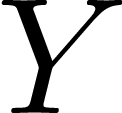 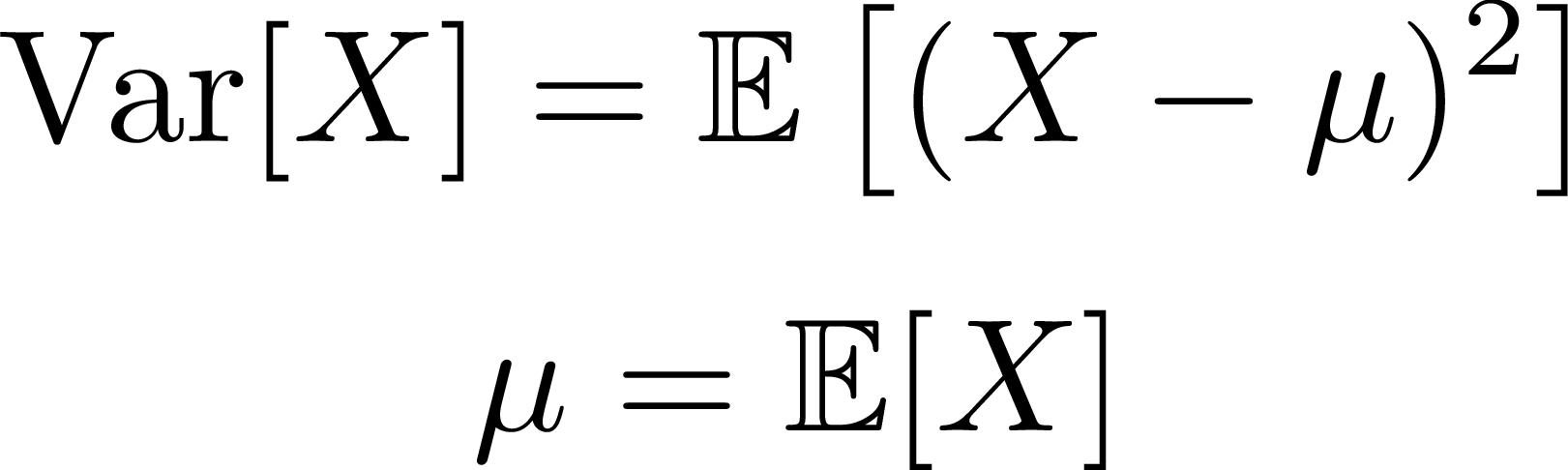 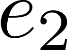 Example: Indicator R.V.s
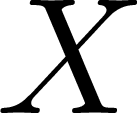 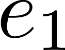 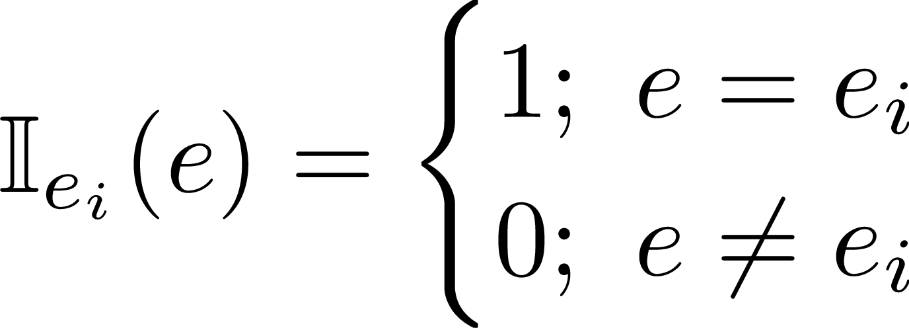 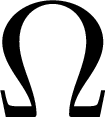 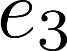 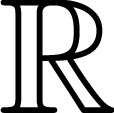 Exercise!!
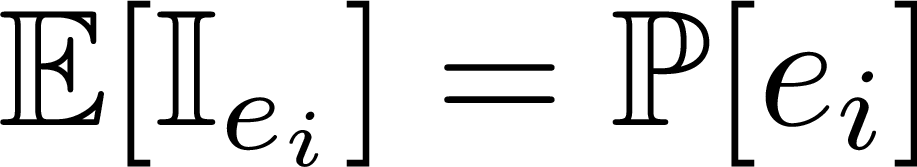 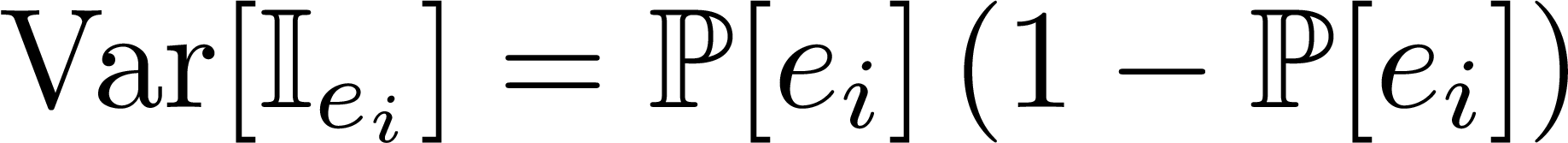 MSR India Summer School on Machine Learning, 2015
10
[Speaker Notes: Like an alarm that goes off when something interesting happens]
Concentration Inequalities
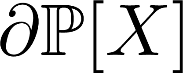 Tail inequalities, Tail bounds, Large deviation bounds
Dizzying variety of forms, strengths, specificities
Underlying message
Well-behaved r.v. take values about their expectationorBehavior is a true test of character
Useful in estimation, inference, and prediction tasks
Past Behavior ↔ Intrinsic Property ↔ Future Behavior
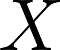 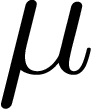 MSR India Summer School on Machine Learning, 2015
11
[Speaker Notes: If someone does not get the euphoria behind Game of Thrones, it would eventually be clear in conversation with friends]
Concentration Inequalities
Concentration Inequalities
Sequence of Independent and Identically Distributed (i.i.d.) Random Variables


Empirical Average


Exercise!!
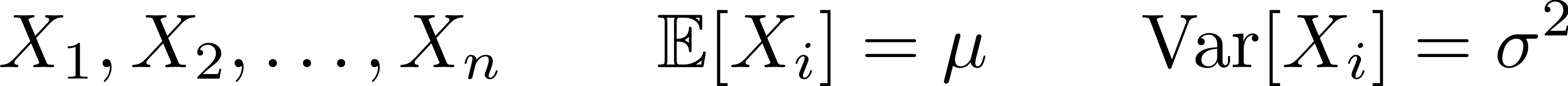 Variance Reduction!
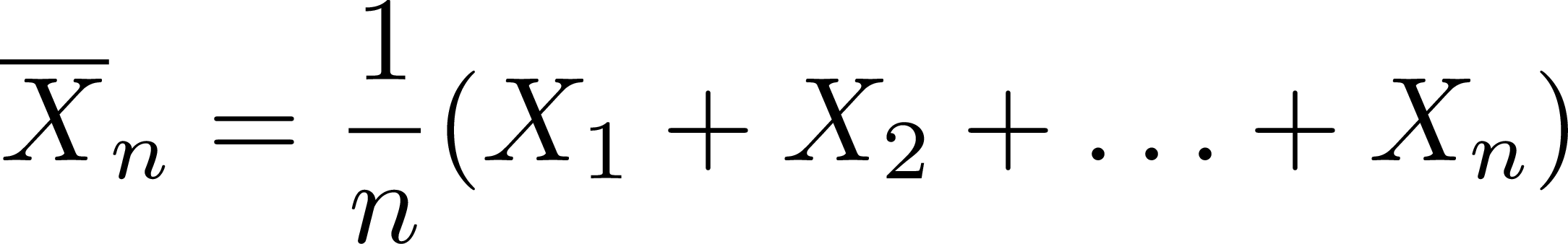 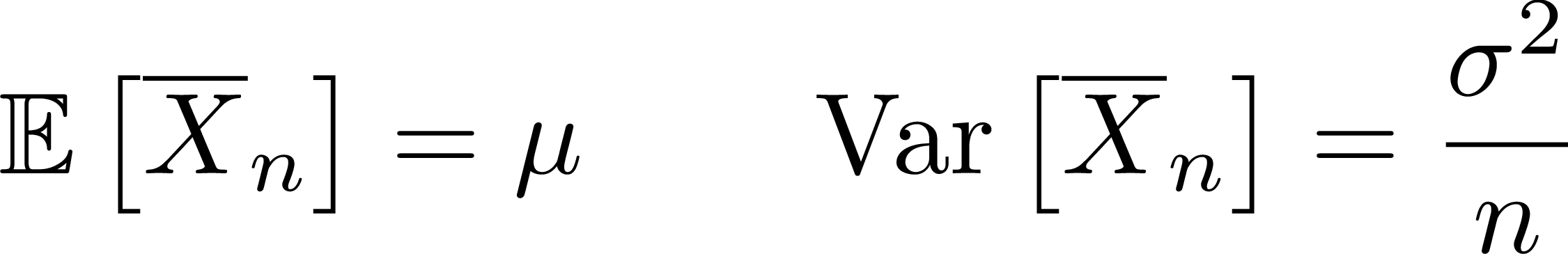 MSR India Summer School on Machine Learning, 2015
13
[Speaker Notes: Note: Empirical average is itself a random variable]
Markov’s Inequality
For any positive-valued r.v. (                                 ),



Proof
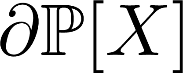 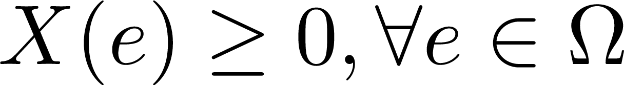 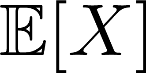 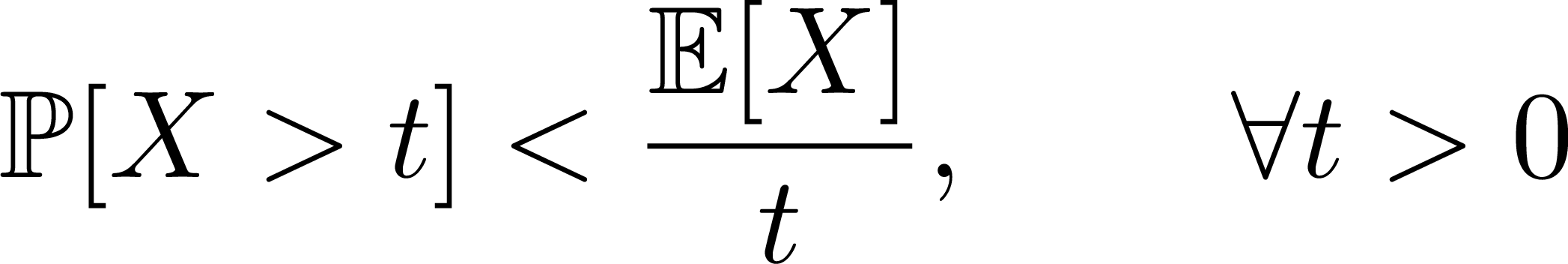 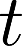 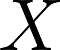 MSR India Summer School on Machine Learning, 2015
14
[Speaker Notes: Note: Markov’s is actually very powerful]
Markov’s Inequality
Proof
MSR India Summer School on Machine Learning, 2015
15
[Speaker Notes: Note: Markov’s is actually very powerful]
Chebyshev’s Inequality
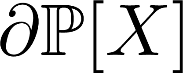 Variance of a random variable


For any finite variance r.v. (                        ) 



Proof
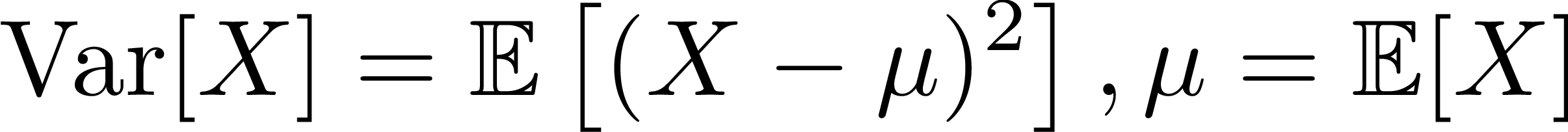 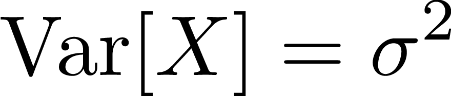 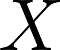 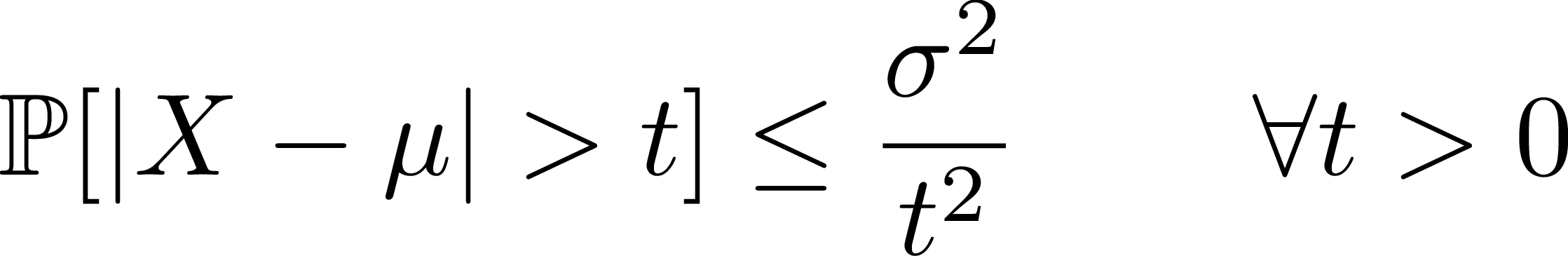 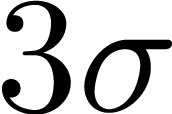 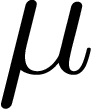 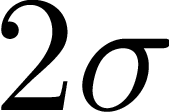 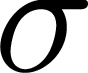 Exercise!!
MSR India Summer School on Machine Learning, 2015
16
Chernoff-Hoeffding’s Inequality
Simpler form for Bernoulli r.v.
 

Empirical average


If r.v. are i.i.d. then
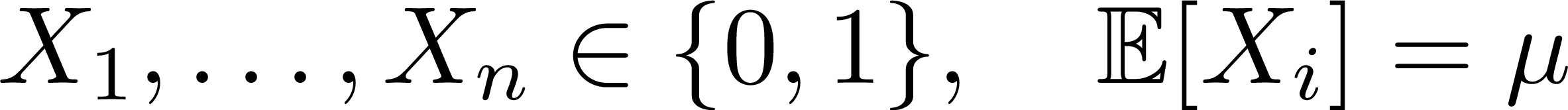 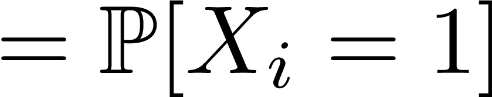 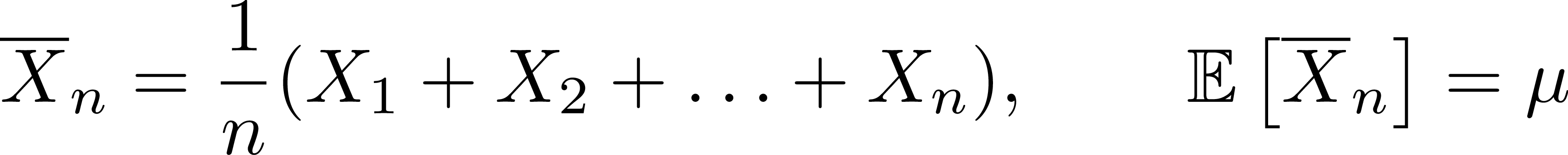 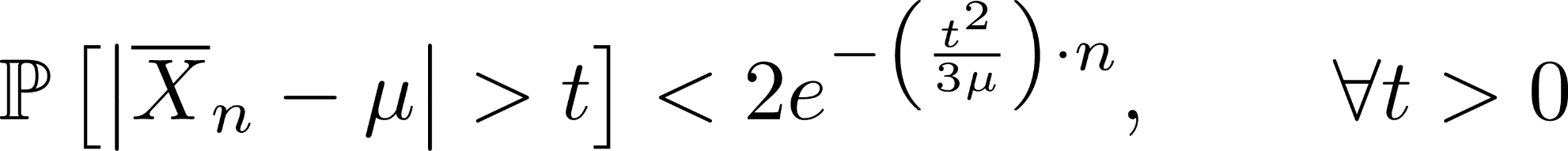 MSR India Summer School on Machine Learning, 2015
17
[Speaker Notes: Coin flip example]
Chernoff-Hoeffding’s Inequality
General form for bounded r.v.
 

Empirical average


If r.v. are i.i.d. then
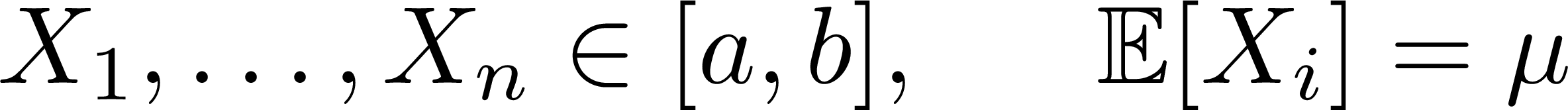 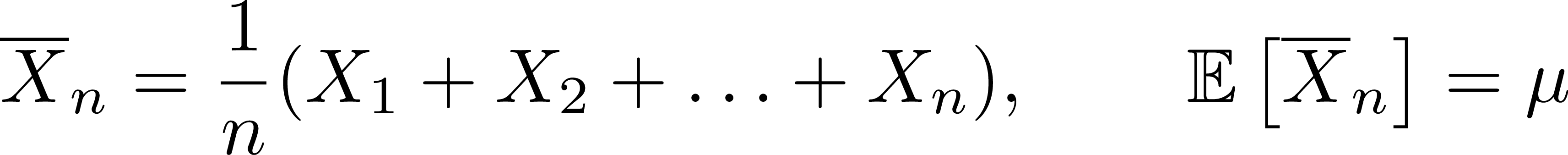 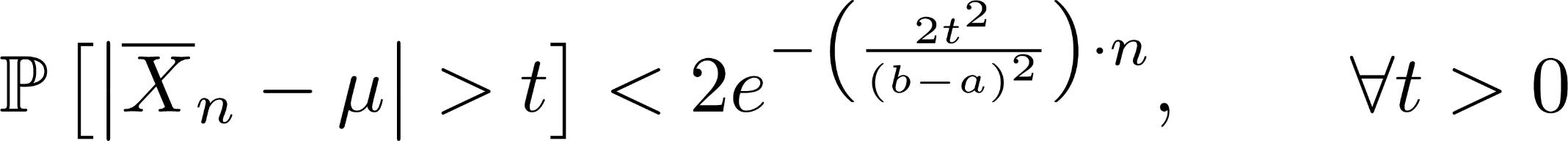 MSR India Summer School on Machine Learning, 2015
18
Comparison of Tail Inequalities
Common setting




Markov’s

Chebyshev’s

Chernoff’s
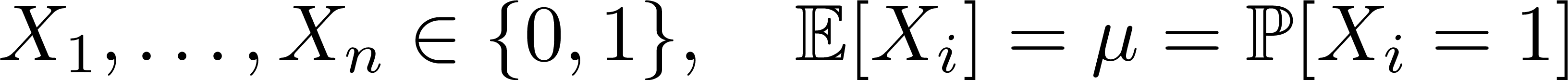 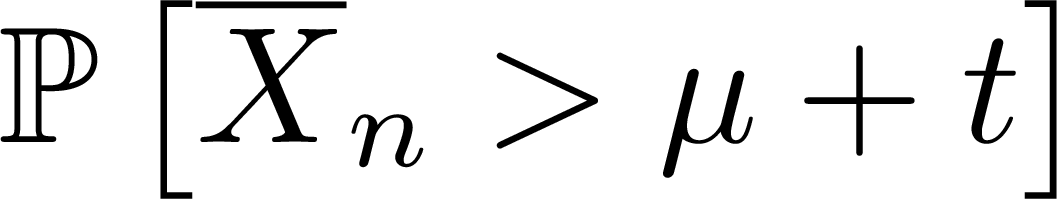 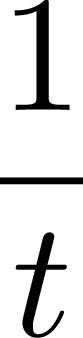 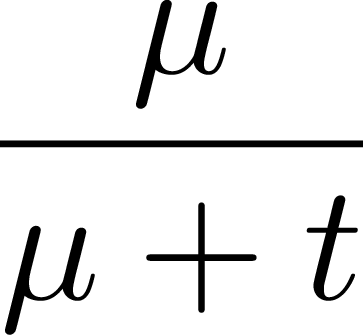 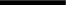 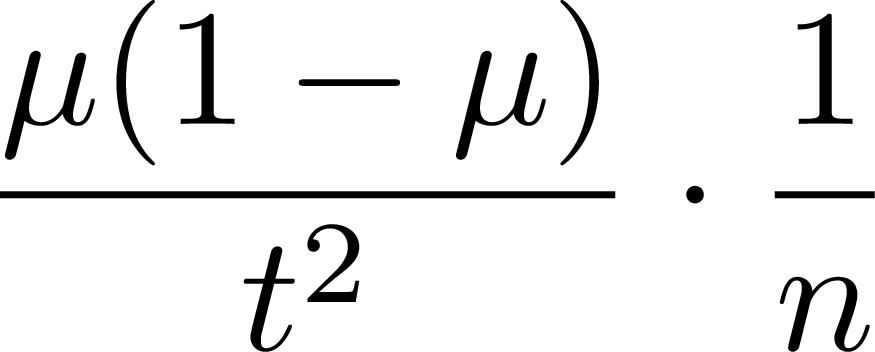 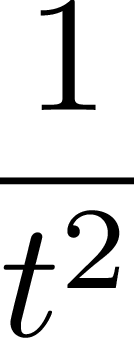 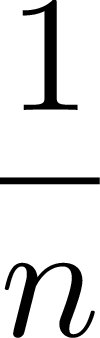 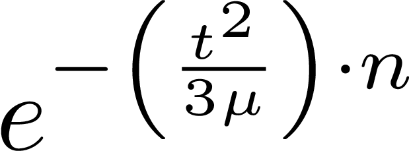 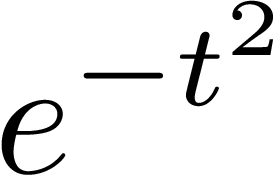 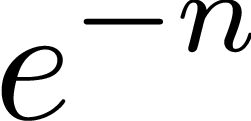 Exercise!!
MSR India Summer School on Machine Learning, 2015
19
Comparison of Tail Inequalities
Common setting




Markov’s

Chebyshev’s

Chernoff’s
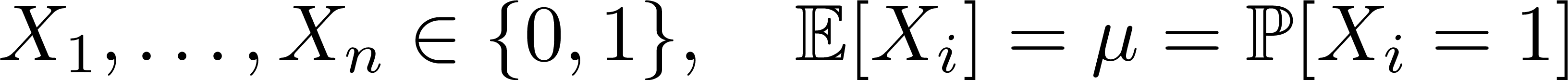 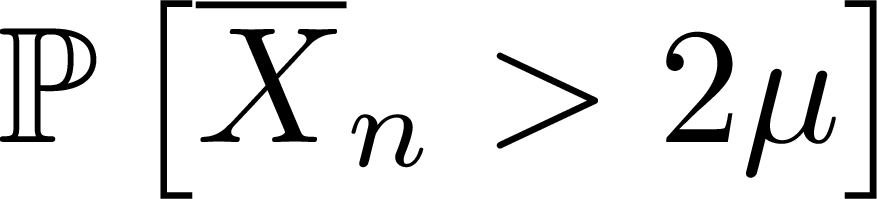 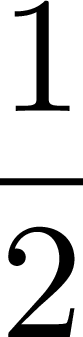 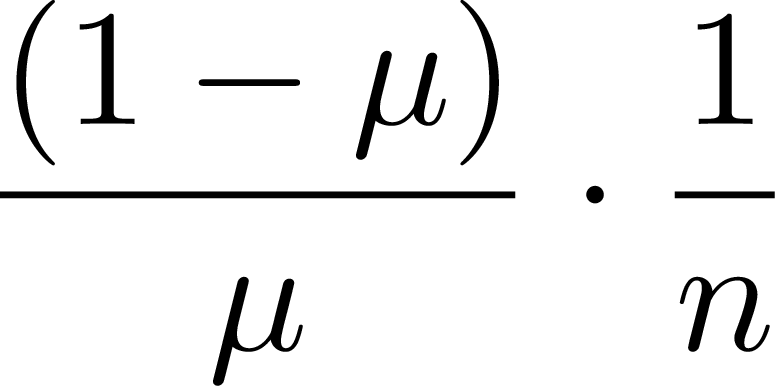 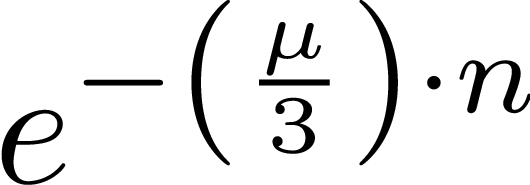 MSR India Summer School on Machine Learning, 2015
20
Statistical Estimation I
Back to Predicting Rain
Estimating the Probability of Rain
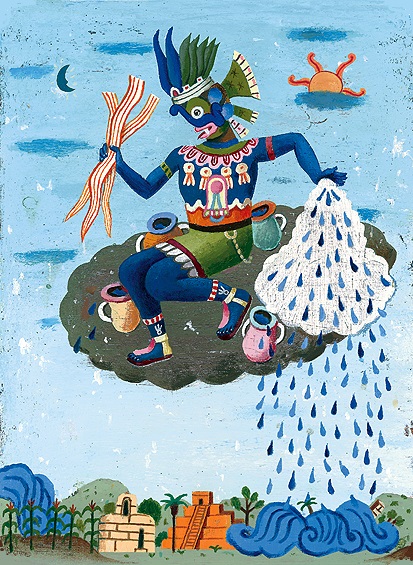 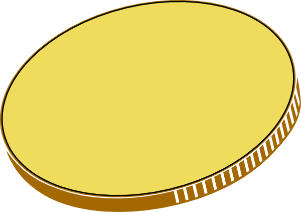 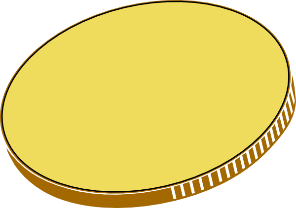 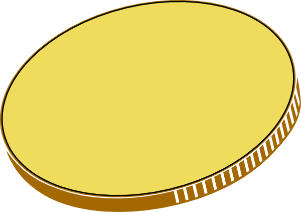 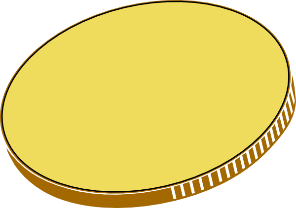 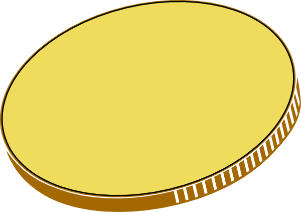 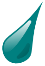 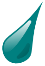 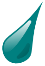 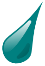 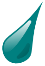 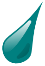 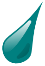 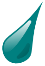 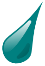 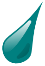 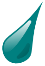 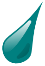 27/6/10              27/6/11              27/6/12               27/6/13              27/6/14
Let the divine bias be
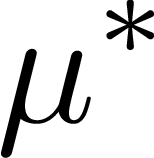 MSR India Summer School on Machine Learning, 2015
22
Estimating the Probability of Rain
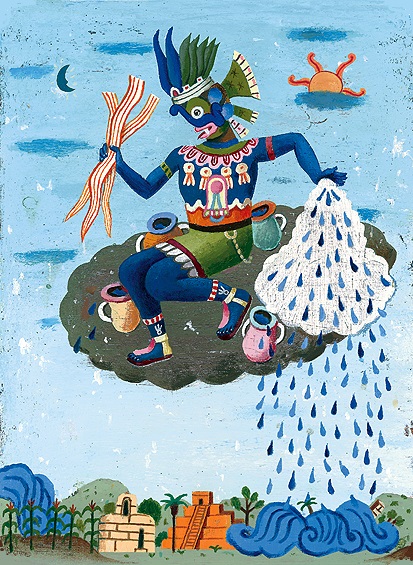 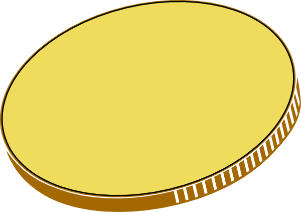 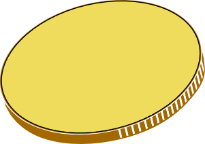 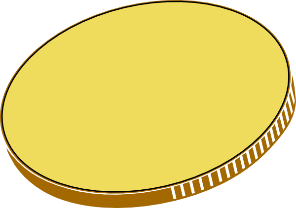 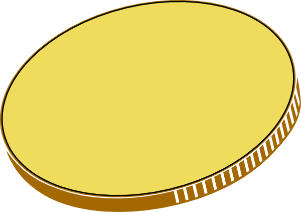 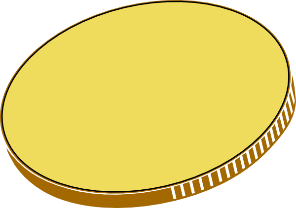 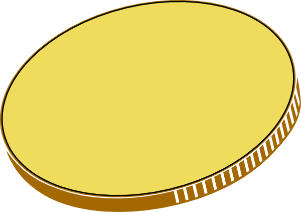 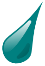 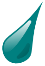 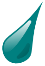 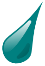 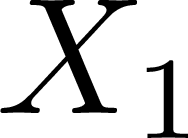 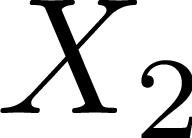 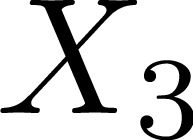 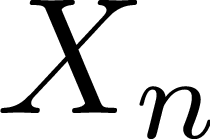 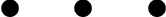 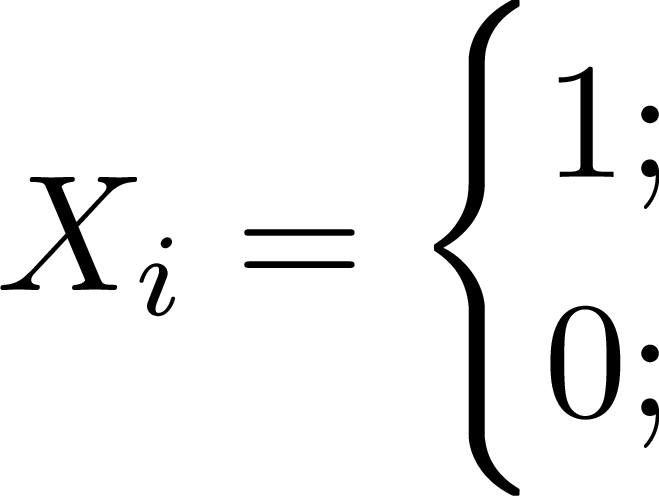 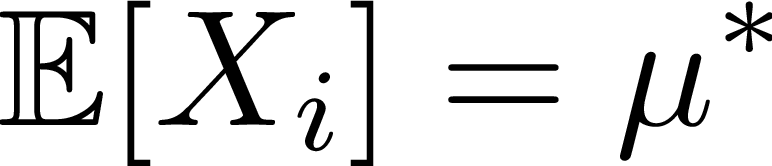 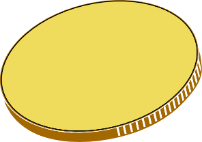 MSR India Summer School on Machine Learning, 2015
23
Estimating the Probability of Rain
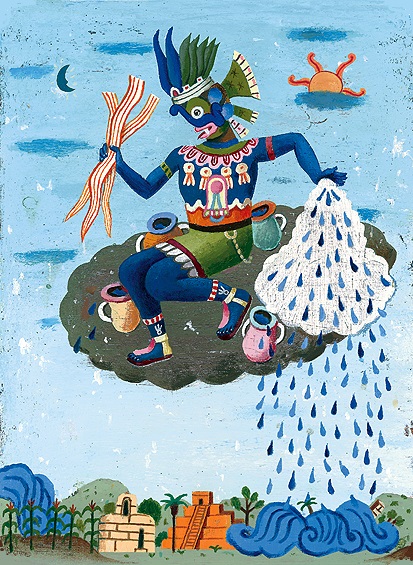 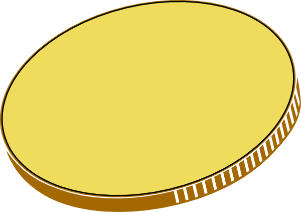 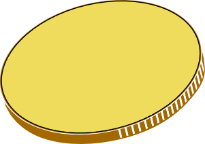 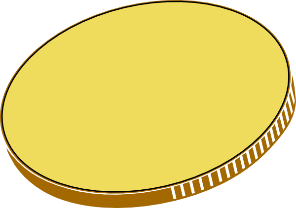 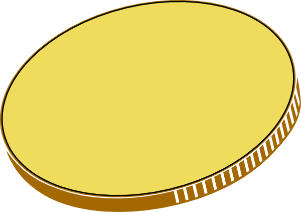 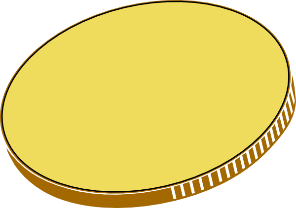 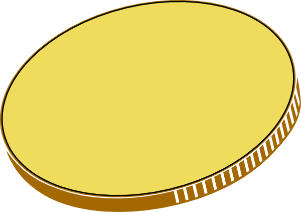 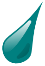 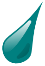 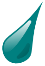 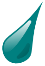 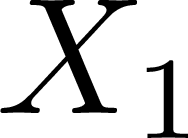 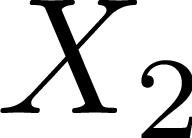 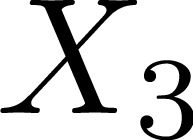 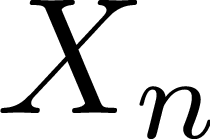 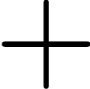 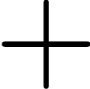 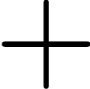 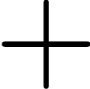 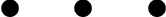 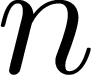 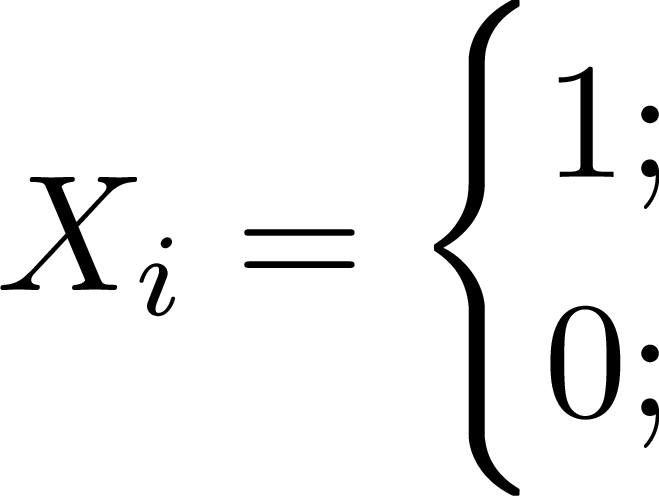 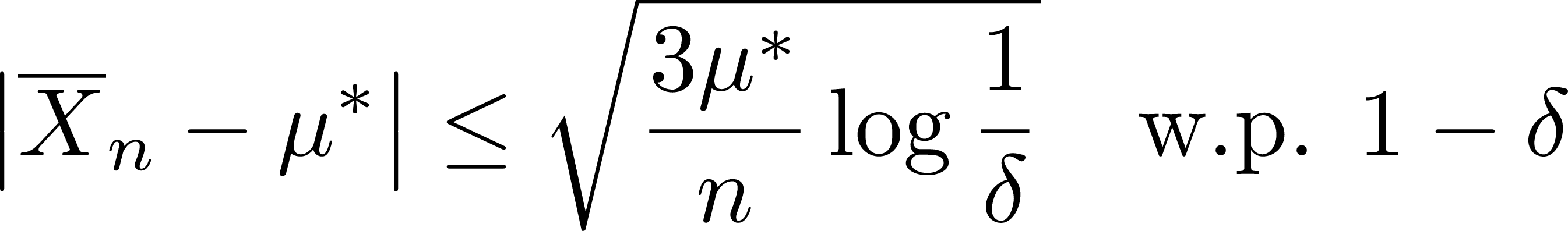 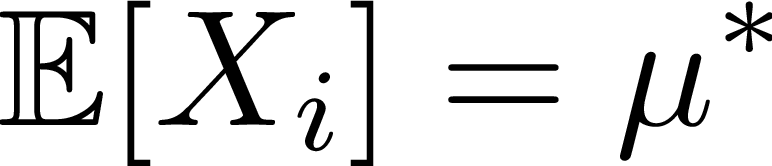 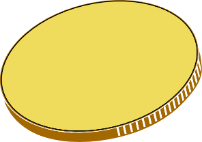 Exercise!!
MSR India Summer School on Machine Learning, 2015
24
Estimating the Expected Amount of Rain
Bangalore Urban Rainfall (July)
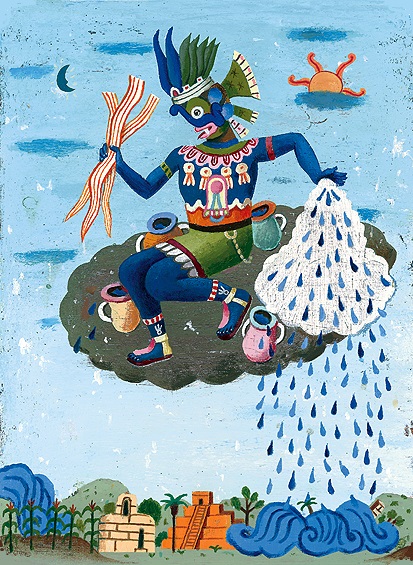 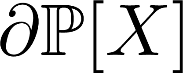 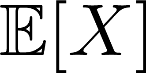 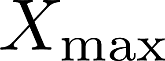 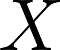 Assuming                                    with 90% confidence
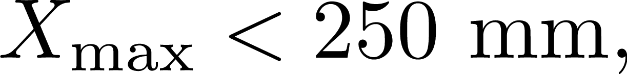 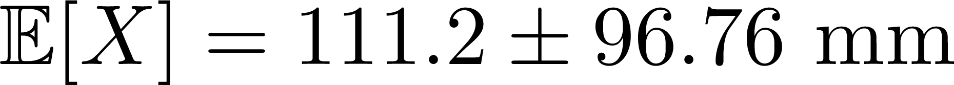 Is this a useful bound?Why or why not?
Exercise!!
http://www.indiawaterportal.org/sites/indiawaterportal.org/files/imd_district-wise_rainfalldata_2004-2010.xls
MSR India Summer School on Machine Learning, 2015
25
http://www.imd.gov.in/section/hydro/distrainfall/webrain/karnataka/bangaloreurban.txt
[Speaker Notes: High variance
Small variance
Upper bound bad
Weak modelling]
Statistical Estimation II
Towards complex and powerful models
[Speaker Notes: So far, able to estimate general statistics
Unable to predict]
A Predictive Model for Rain
Model rain as arising from observable factors
The monthly rainfall in Bengaluru depends on theHumidity level and Wind speed in the previous month
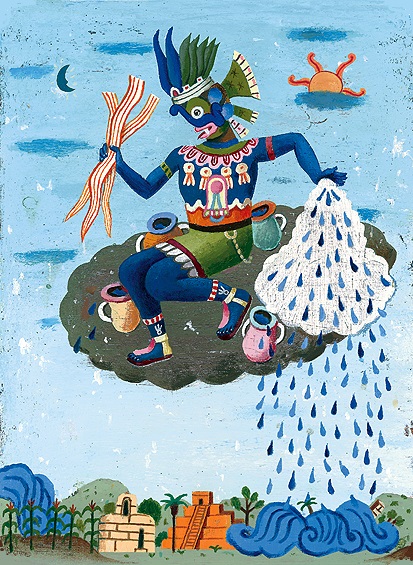 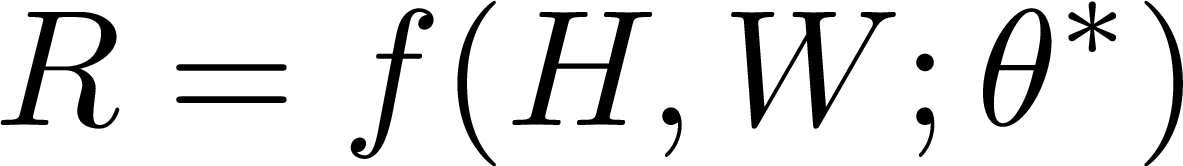 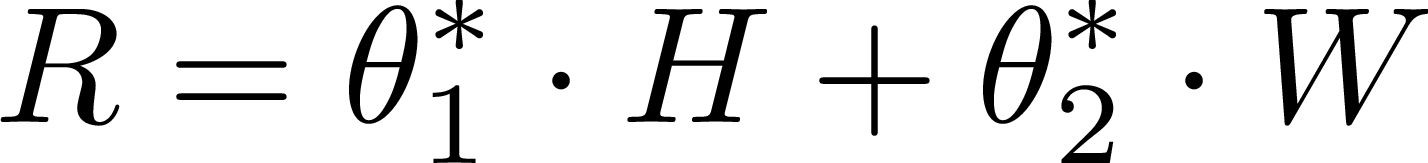 Can we estimate      ?
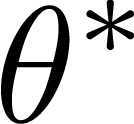 MSR India Summer School on Machine Learning, 2015
27
[Speaker Notes: Build models that link measurable quantities to the quantity of interest]
Parametric Models for Prediction
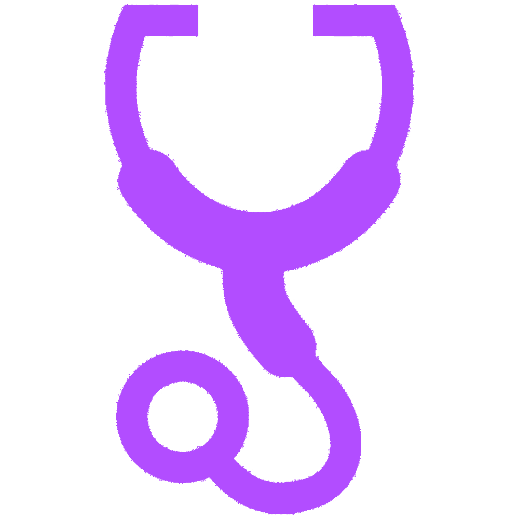 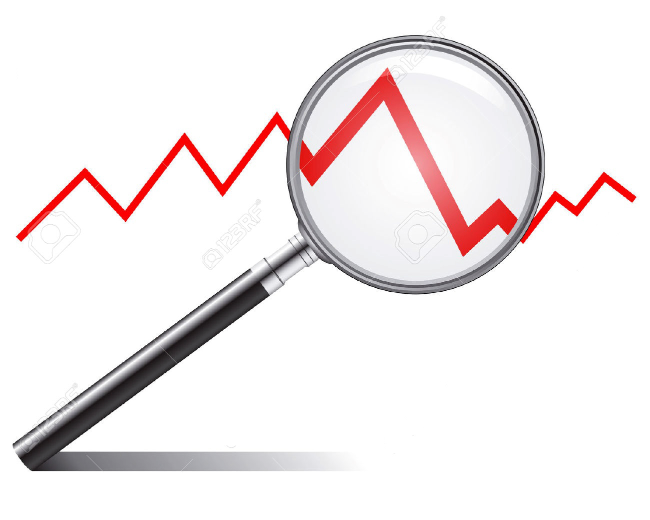 Quadratic Model



      : Observed Factors (known)
      : Linear Parameters (unknown)
      : Quadratic Params (unknown)
      : Bias (unknown)
Linear Model



      : Observed Factors (known)
      : Linear Parameters (unknown)
      : Bias (unknown)
Parametric Model



     : Model Function (known)
      : Observed Factors (known)
      : Model Parameters (unknown)
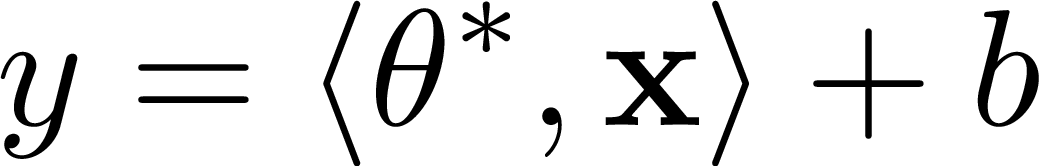 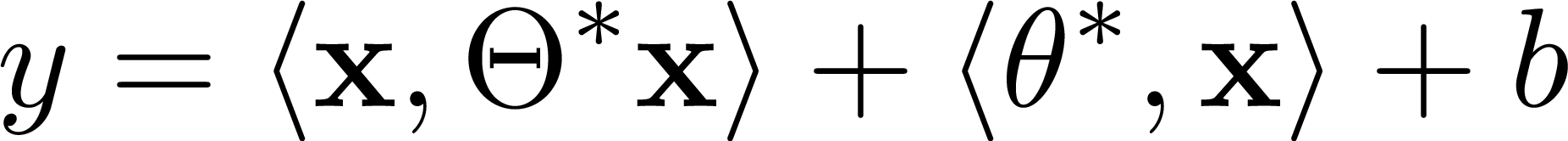 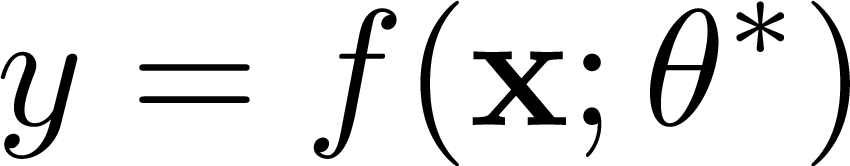 Scans, Tests, Patient history
Other stocks, Trends
Economic indicators
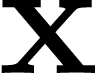 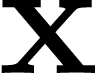 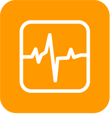 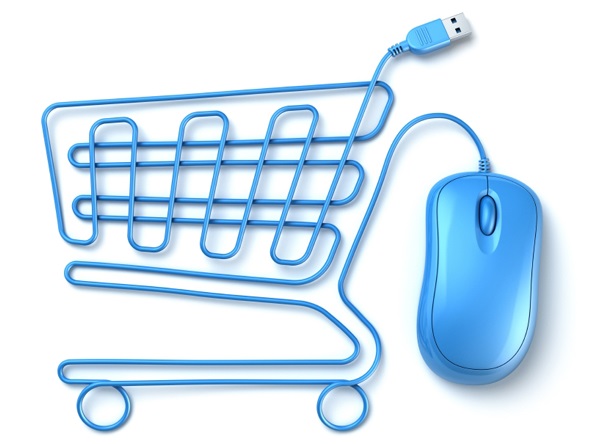 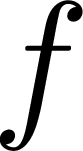 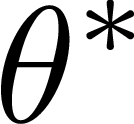 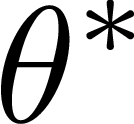 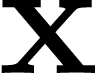 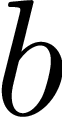 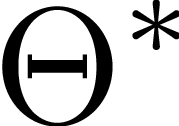 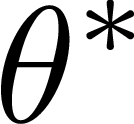 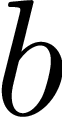 Monitoring systems, Derived indicators
Demographics, Purchase Profile
MSR India Summer School on Machine Learning, 2015
28
[Speaker Notes: For simplicity, look at real valued prediction problems,
Regression problems – can cast classification problems as well
Non-parametric models – wont discuss them here]
Estimating Parametric Models
Use a loss/penalty function to measure prediction accuracy


Goal: Minimize Population Risk/Test Error




Don’t have access to       so cant minimize
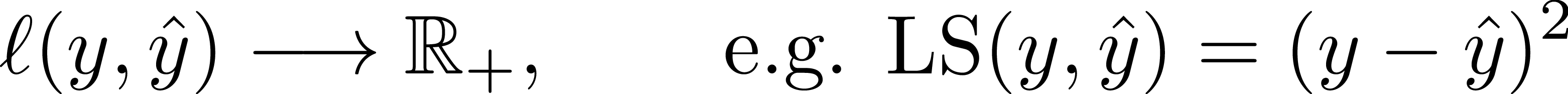 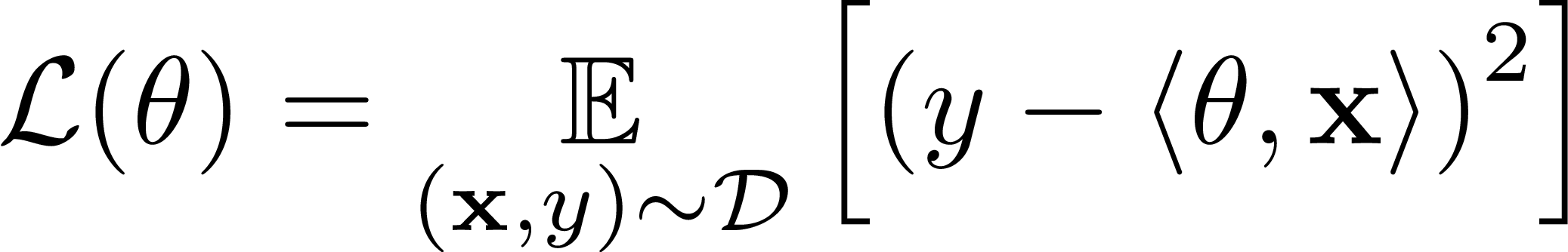 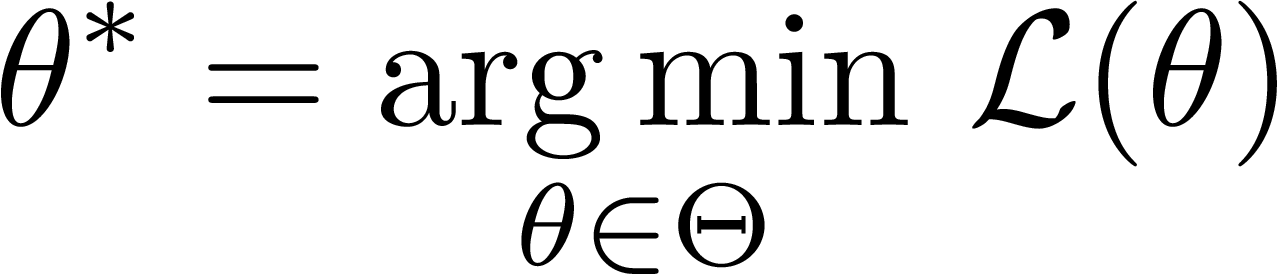 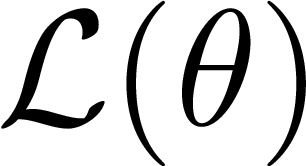 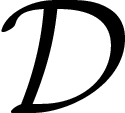 MSR India Summer School on Machine Learning, 2015
29
Empirical Risk Minimization
Receive i.i.d. training samples from       instead


New Goal: Minimize Empirical Risk/Training Error (recall SAA)



Choose the best-looking parameter on training data
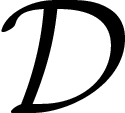 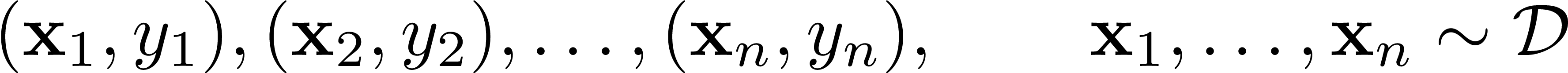 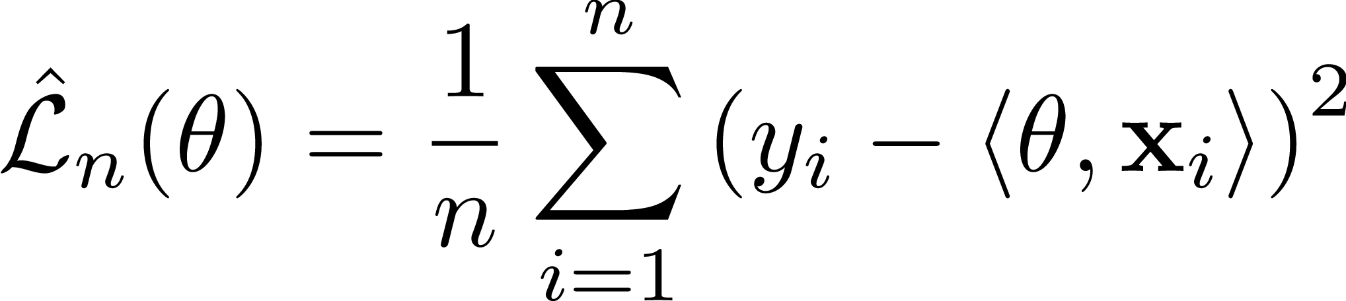 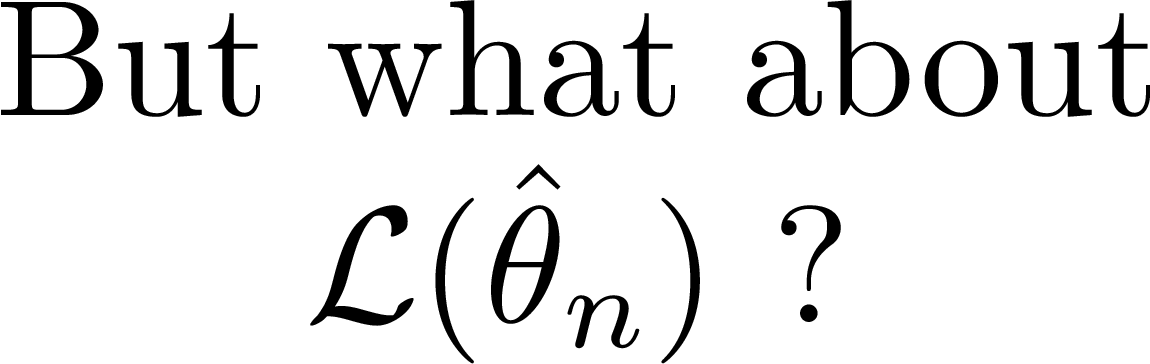 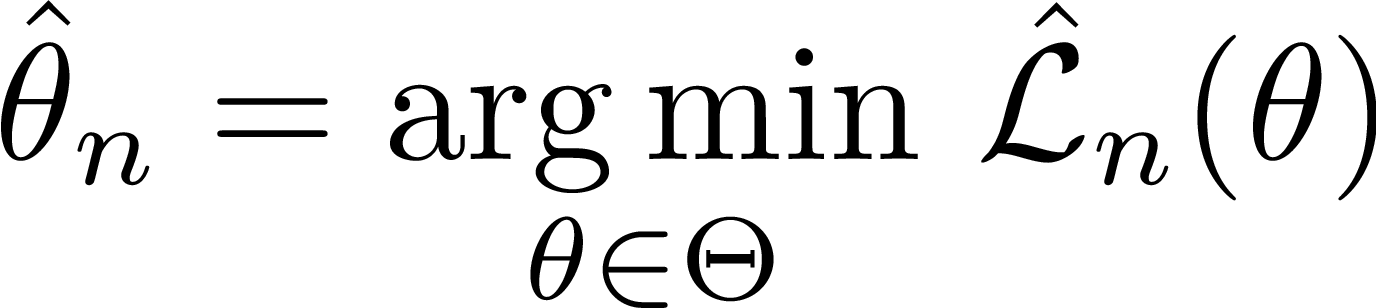 MSR India Summer School on Machine Learning, 2015
30
[Speaker Notes: Regularization - handle later]
Empirical Risk Minimization at Work
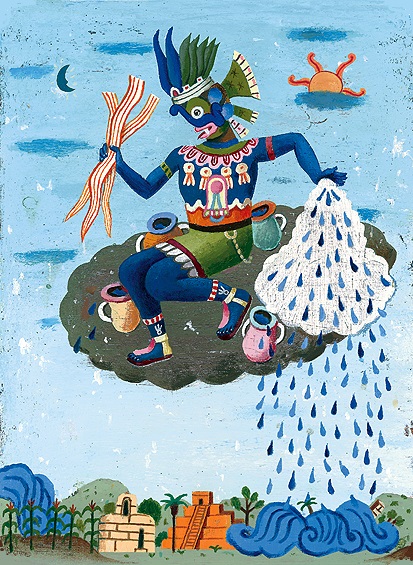 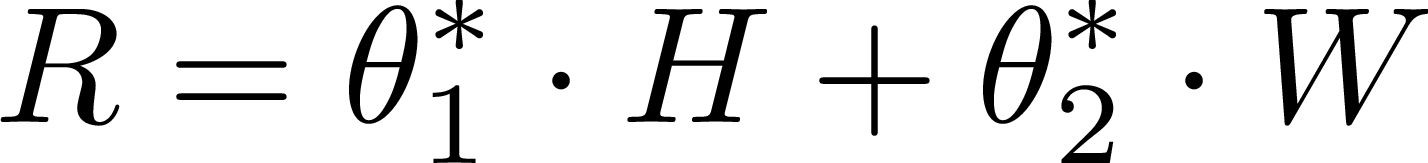 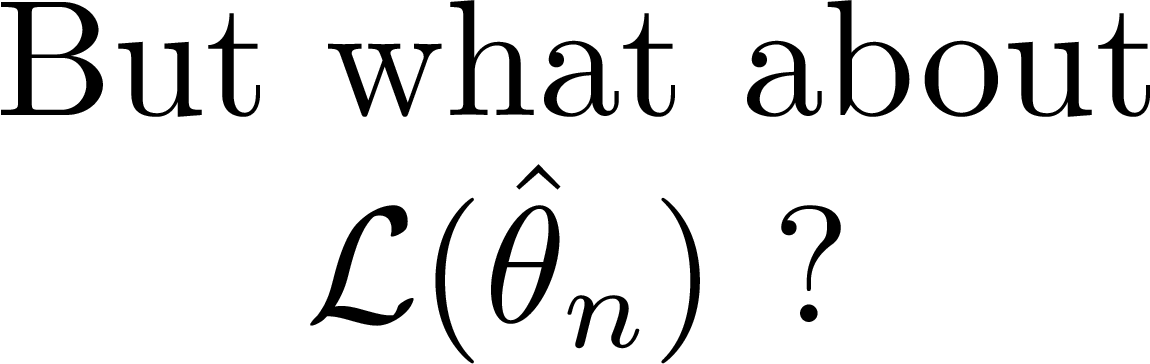 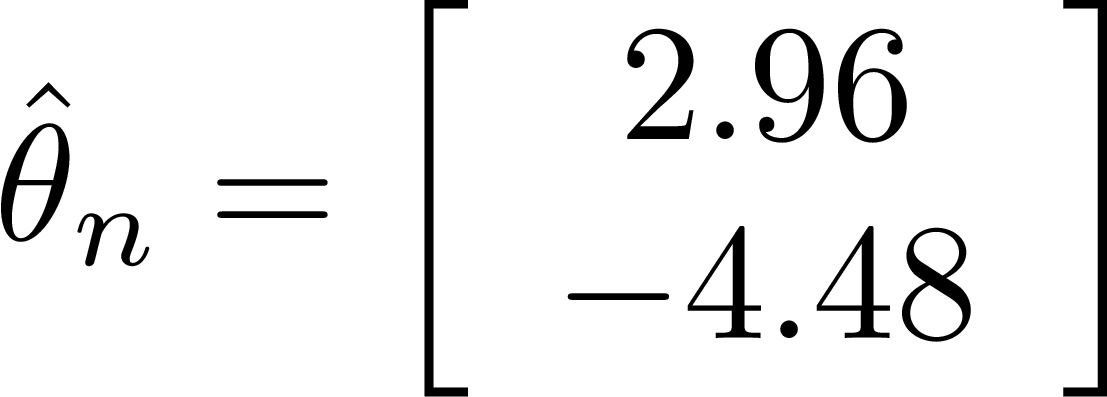 MSR India Summer School on Machine Learning, 2015
31
Video Break
“The Higgs Boson Explained”Jorge Chamhttp://www.phdcomics.com/comics.php?f=1489
MSR India Summer School on Machine Learning, 2015
32
What went on?
?
# Collisions
Higgs contribution
Energy
MSR India Summer School on Machine Learning, 2015
33
[Speaker Notes: Single most common phrase “we don’t know”
Contributions due to irrelevant reactions too large
Contributions due to Higgs-producing reactions not large enough]
What went on?
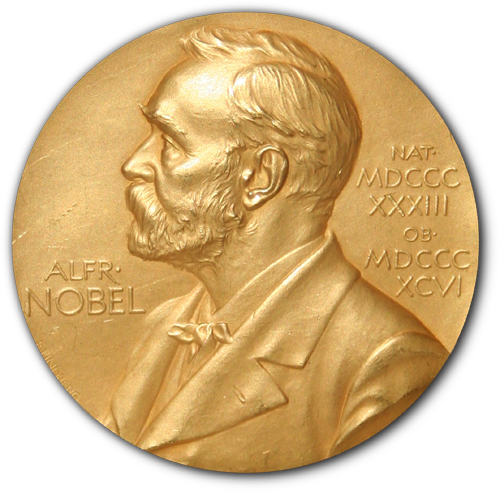 # Collisions
Aha!!
Energy
MSR India Summer School on Machine Learning, 2015
34
https://en.wikipedia.org/wiki/Nobel_Prize
[Speaker Notes: Much closer approximations of their true rates
Deviations have to be smaller than the size of the bump
What is a deviation and what is a bump
Reveals the bump – smaller the bump-harder to detect]
Empirical Risk Minimization - Recap
Receive i.i.d. training samples

Chose the best-looking model


What we really wanted


What is the guarantee that
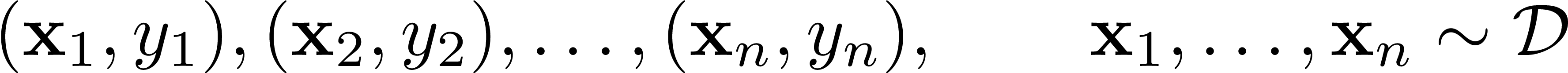 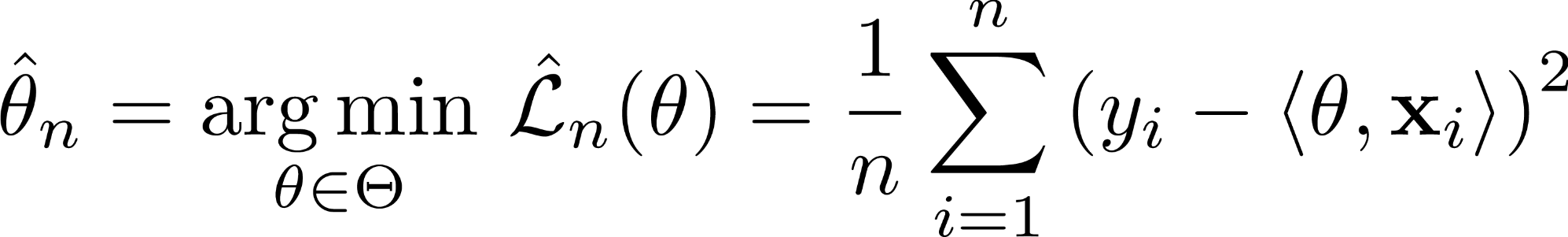 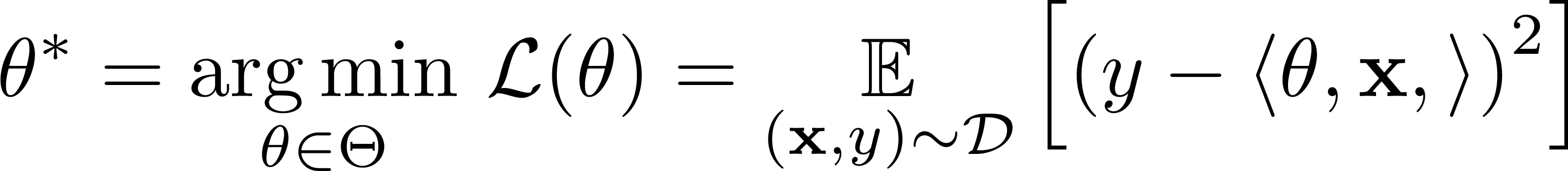 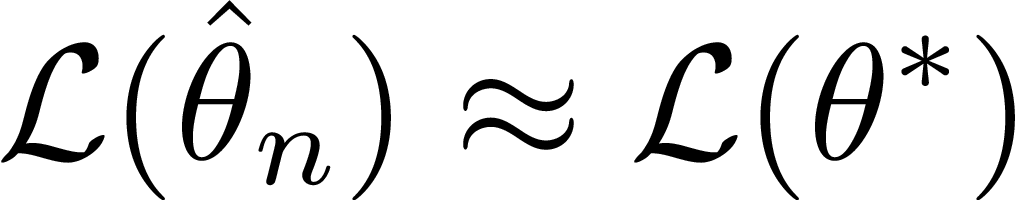 MSR India Summer School on Machine Learning, 2015
35
[Speaker Notes: Training error of hat theta small – is its test error also small?
Cant apply Chernoff-Hoeffding to theta_hat anymore – samples are not i.i.d. correlated.]
The Dangers of Love at First Sight
Pick Me
We can be safe only if no model fools us
No bad model appears good on the training data


No good model appears bad on the training data


Claim:
If the training set is such that                                                                     , then
Pick Me
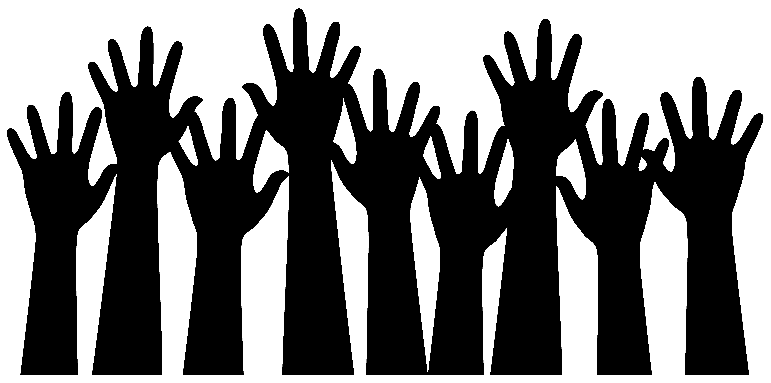 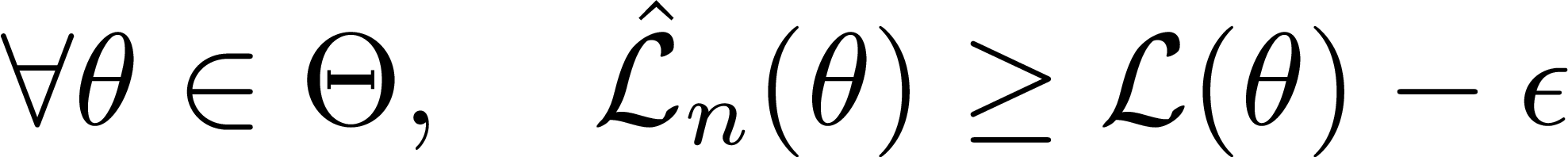 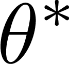 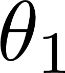 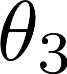 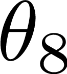 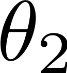 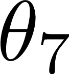 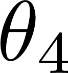 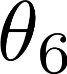 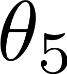 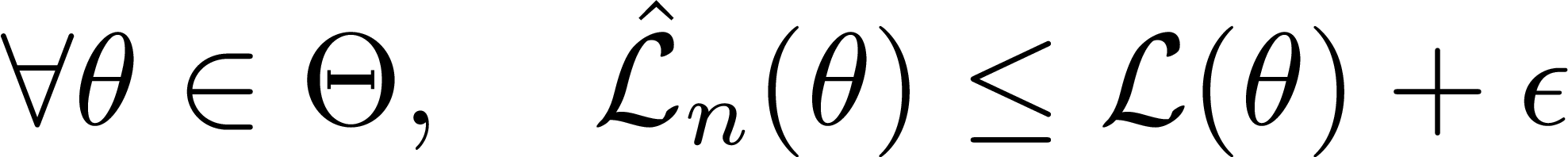 Nice!!
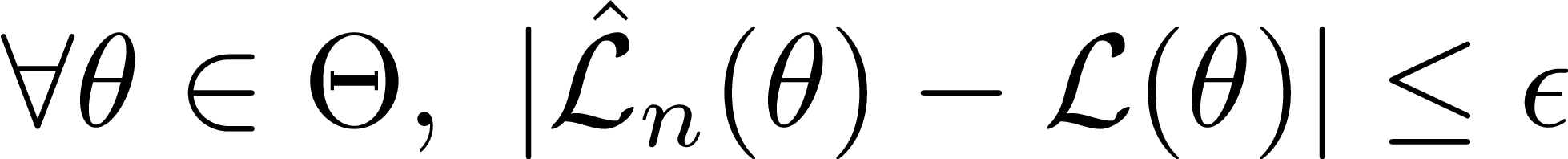 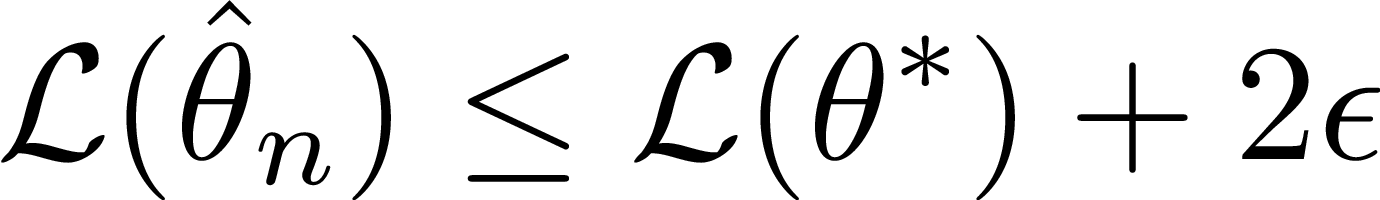 MSR India Summer School on Machine Learning, 2015
36
http://sweetclipart.com/silhouette-hands-air-970
The Dangers of Love at First Sight
Proof
Assumption
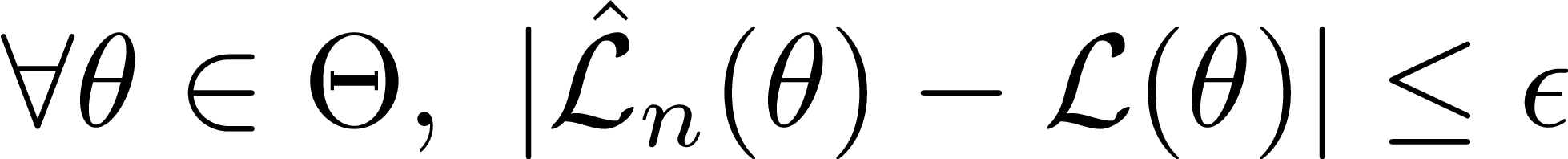 Uniform Convergence
MSR India Summer School on Machine Learning, 2015
37
Enter Uniform Convergence
We will show that


A large enough randomly chosen training set does not discriminate against or favor any particular model

Given an exam with enough questions and sufficient variety, no ill-prepared candidate would do well, nor would any well-prepared one suffer
All candidates take the same exam – infeasible to interview separately
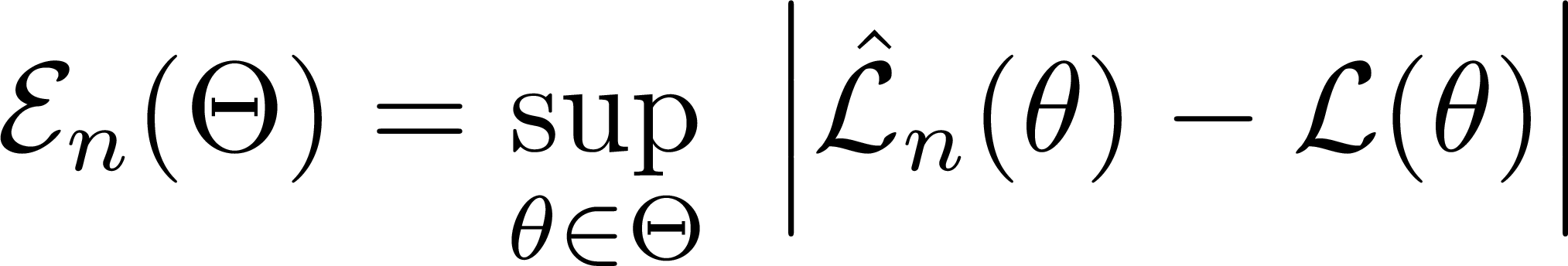 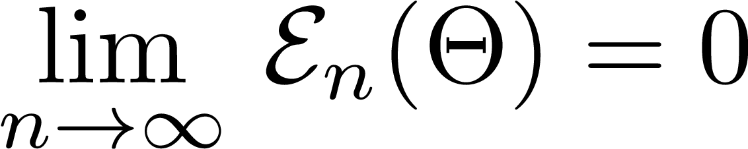 MSR India Summer School on Machine Learning, 2015
38
[Speaker Notes: Uniform deviation for class
Empirical loss and true population loss should be close for all models
If \hat L -> L then we say that the model theta converges within error epsilon
Class Theta converges uniformly within error epsilon]
Uniform Convergence – Singleton Hypothesis Class
Create an appropriate random variable


Proof
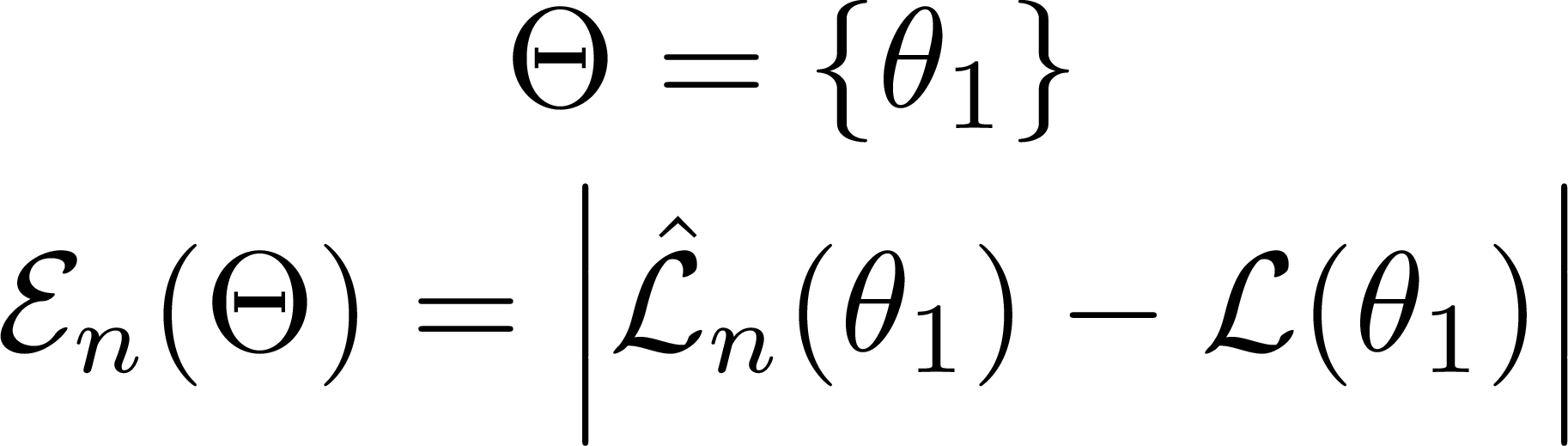 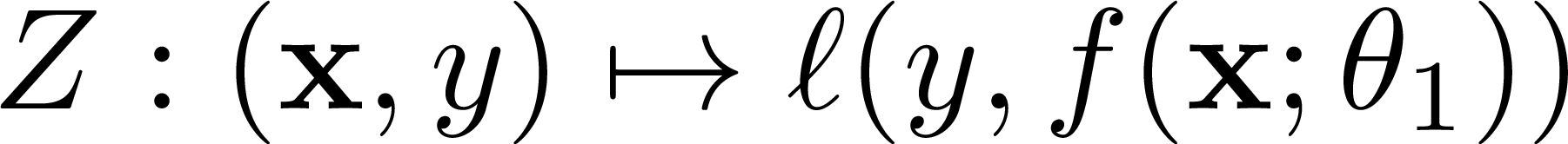 MSR India Summer School on Machine Learning, 2015
39
[Speaker Notes: On one hand an empirical average, on the other the true mean]
Uniform Convergence – Singleton Hypothesis Class
Proof
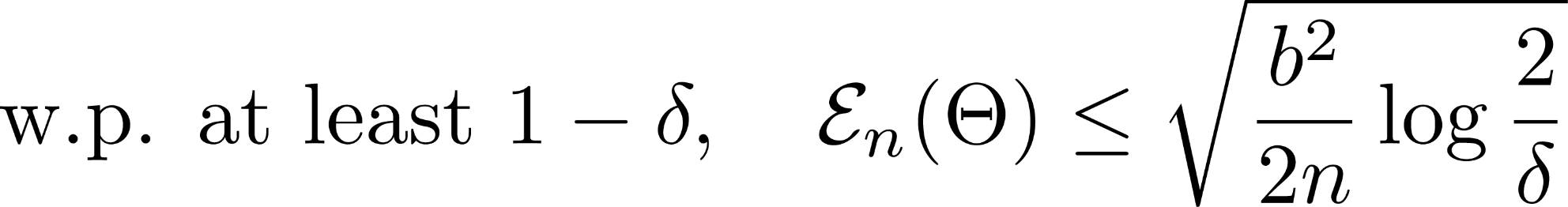 MSR India Summer School on Machine Learning, 2015
40
Uniform Convergence – Finite Hypothesis Class
ProofWe have already shown that for any 



Now apply the union bound to get a uniform bound
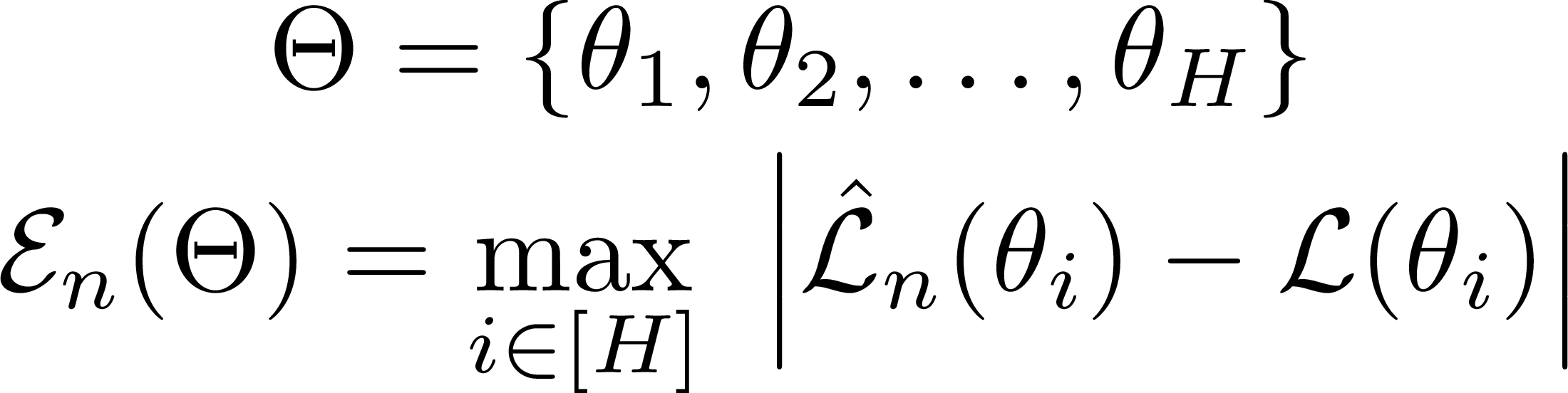 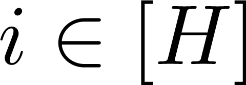 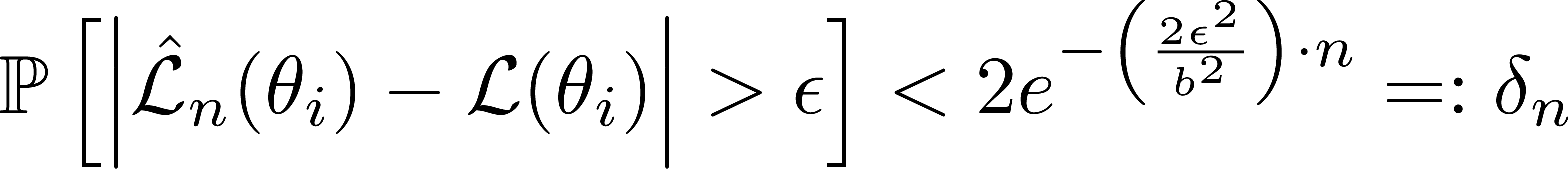 MSR India Summer School on Machine Learning, 2015
41
[Speaker Notes: Individually empirical losses do converge to true population risks]
Uniform Convergence – Finite Hypothesis Class
Proof
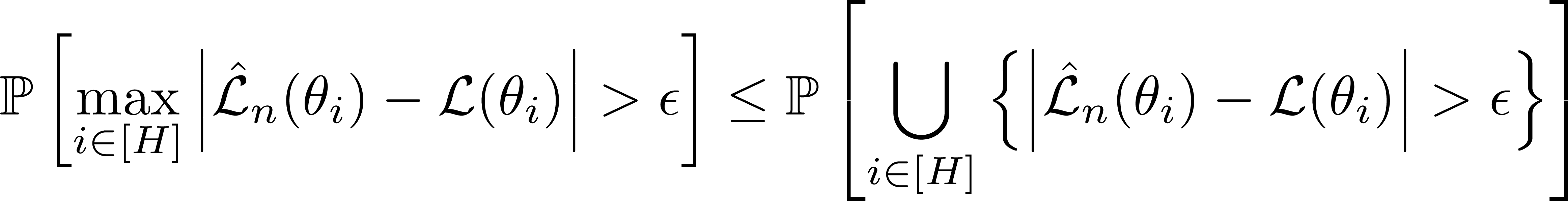 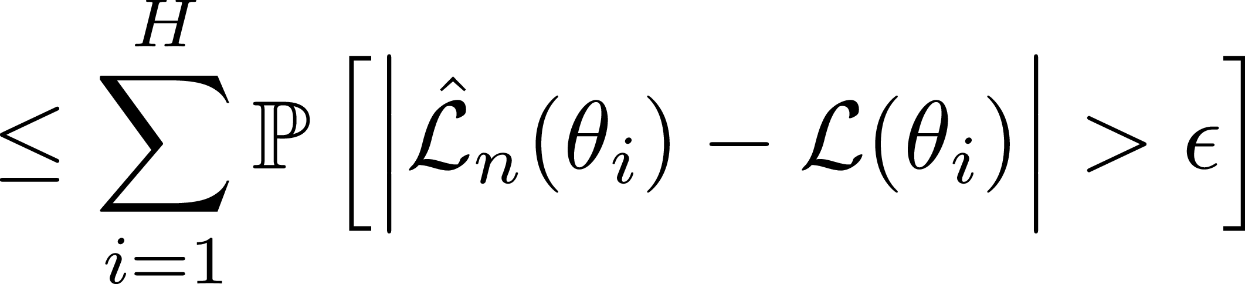 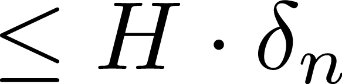 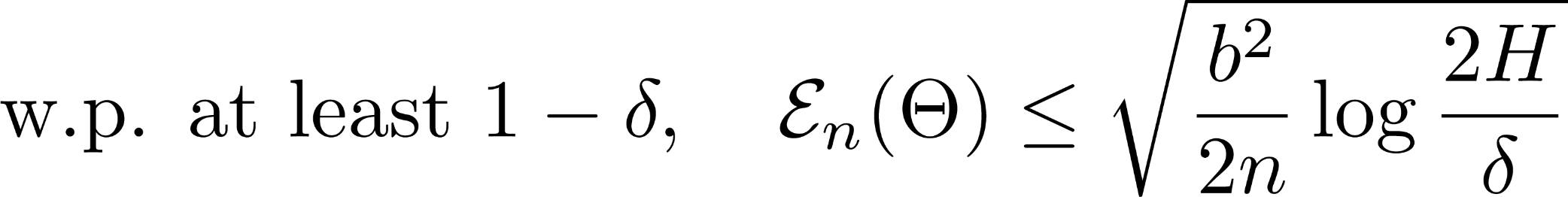 MSR India Summer School on Machine Learning, 2015
42
[Speaker Notes: Note that the uniform error grows with the size of the class]
Uniform Convergence – Infinite Hypothesis Class
Earlier bounds useless since   
Careful counting of the effective size of the class
Capacity Measures:VC Dimension, Dudley’s Integral, Covering Number, Natarajan Dimension,Fat-shattering Dimension, Rademacher Complexity …
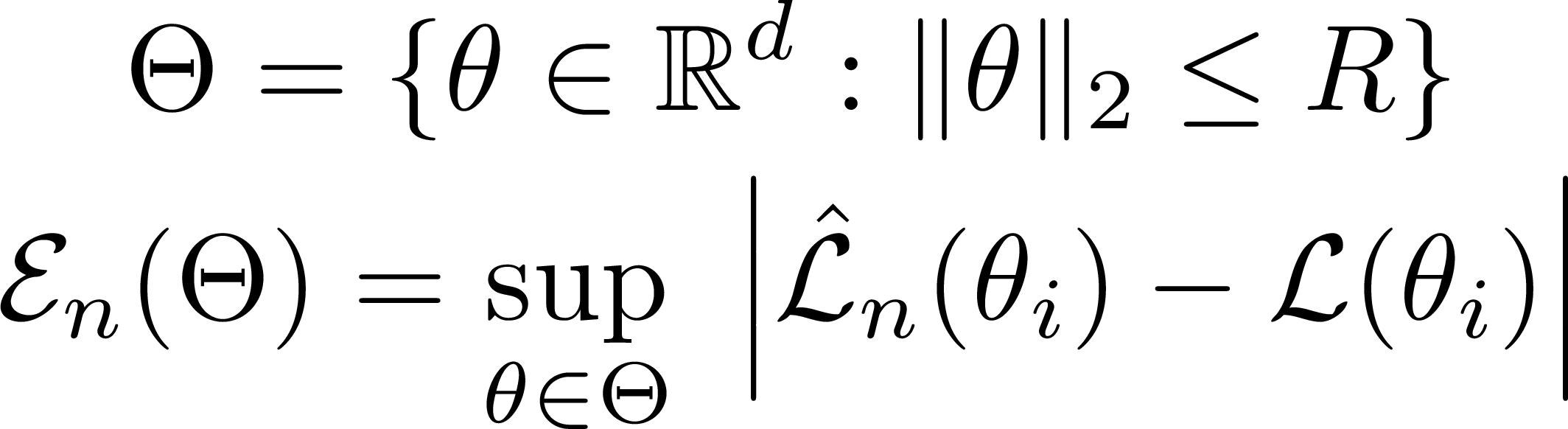 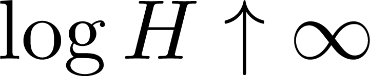 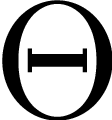 MSR India Summer School on Machine Learning, 2015
43
The Covering Argument
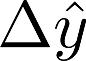 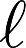 Lipschitz Functions


Claim 1: For an    -Lipschitz loss, linear models
For any training set, we have


as well as
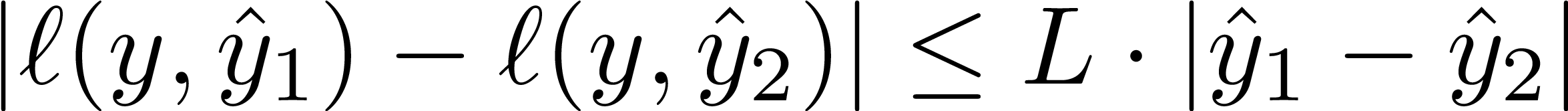 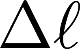 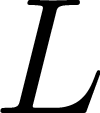 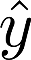 Least Squares Loss
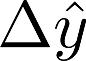 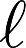 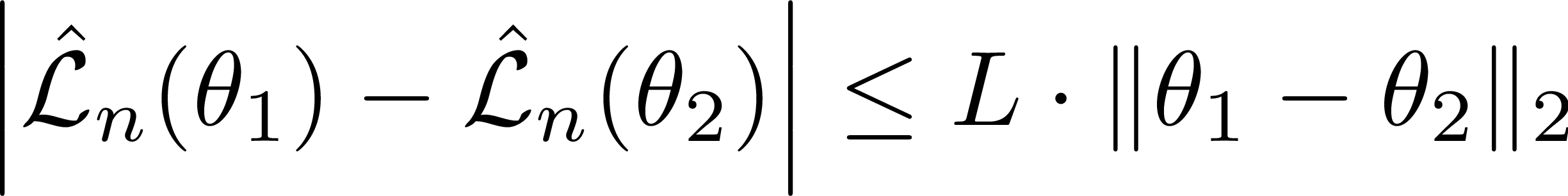 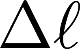 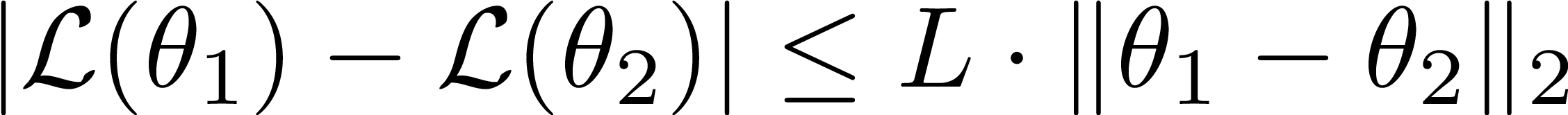 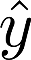 Logistic Loss
MSR India Summer School on Machine Learning, 2015
44
[Speaker Notes: Nearby models incur similar losses – don’t need to count them again
non Lipschitz losses e.g. misclassification loss – VC Dimension]
The Covering Argument
Proof
MSR India Summer School on Machine Learning, 2015
45
The Covering Argument
Proof
Exercise!!
MSR India Summer School on Machine Learning, 2015
46
The Covering Argument
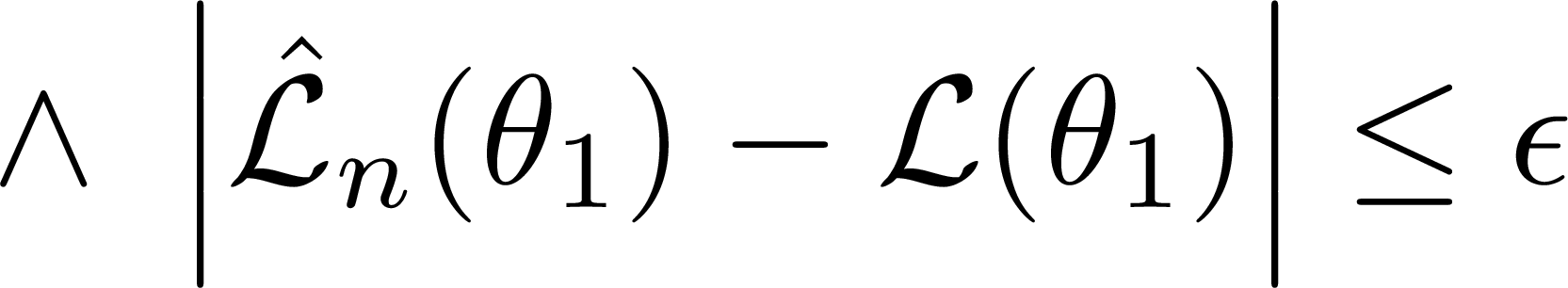 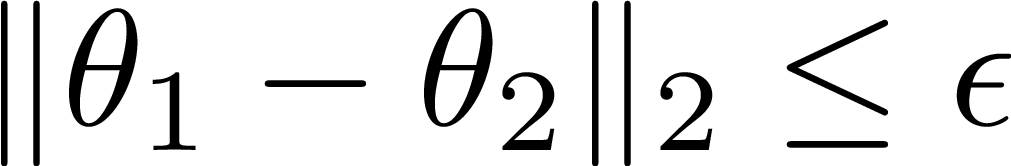 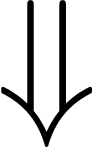 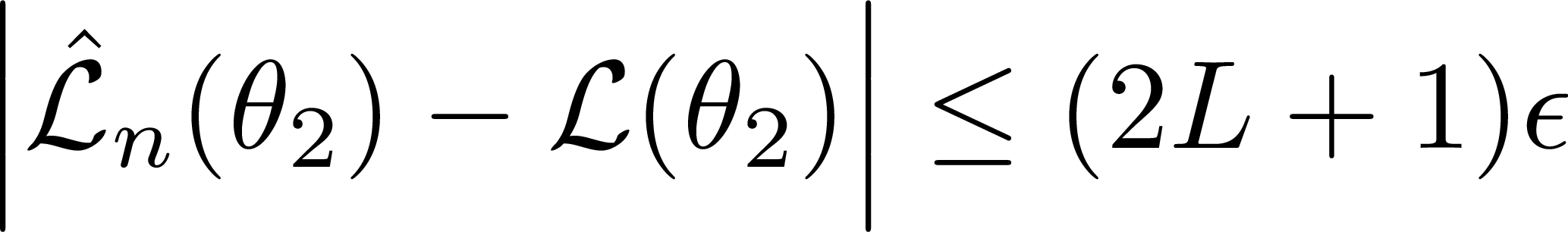 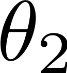 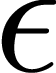 

Proof
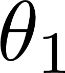 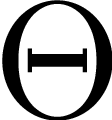 MSR India Summer School on Machine Learning, 2015
47
[Speaker Notes: If convergence has taken place at a model, then it has taken place at all nearby models]
The Covering Argument
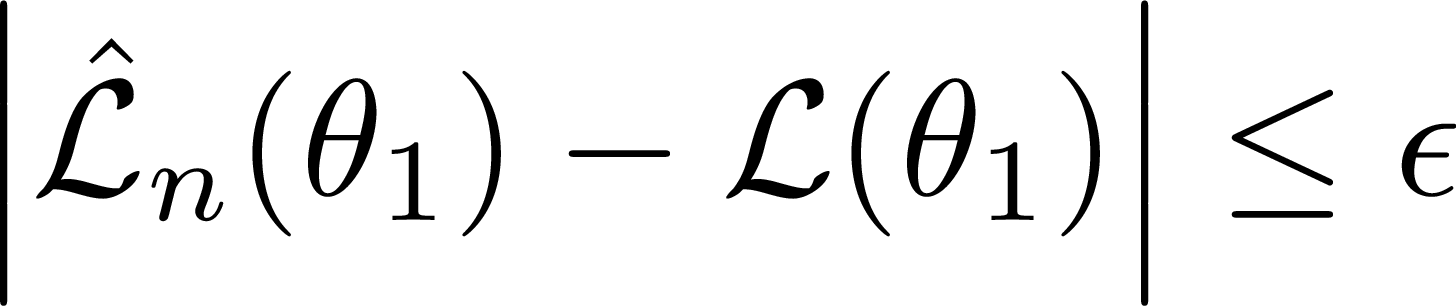 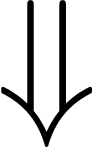 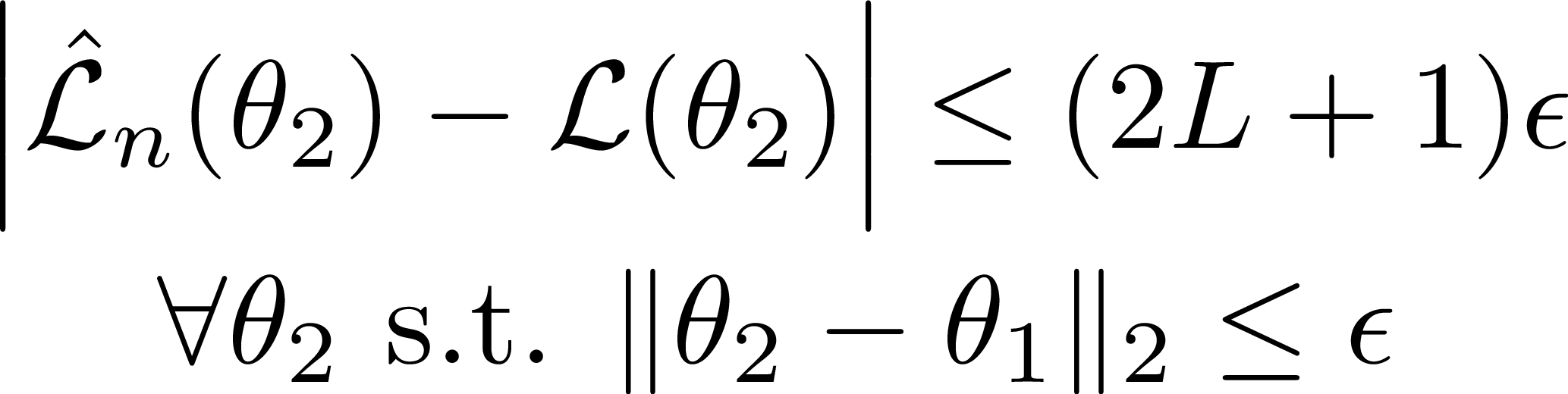 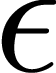 
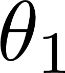 Convergence at a model ensures uniform convergence in its entire vicinity!!
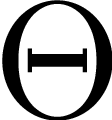 MSR India Summer School on Machine Learning, 2015
48
The Covering Argument
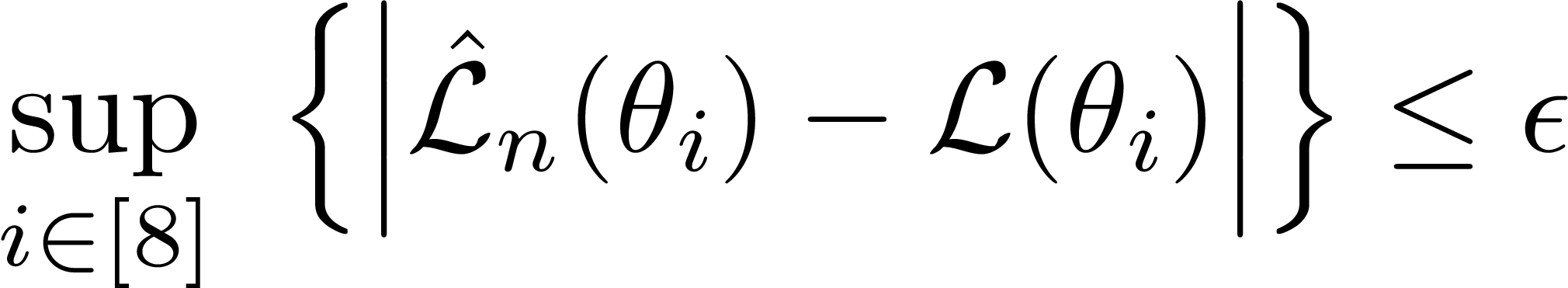 

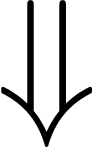 
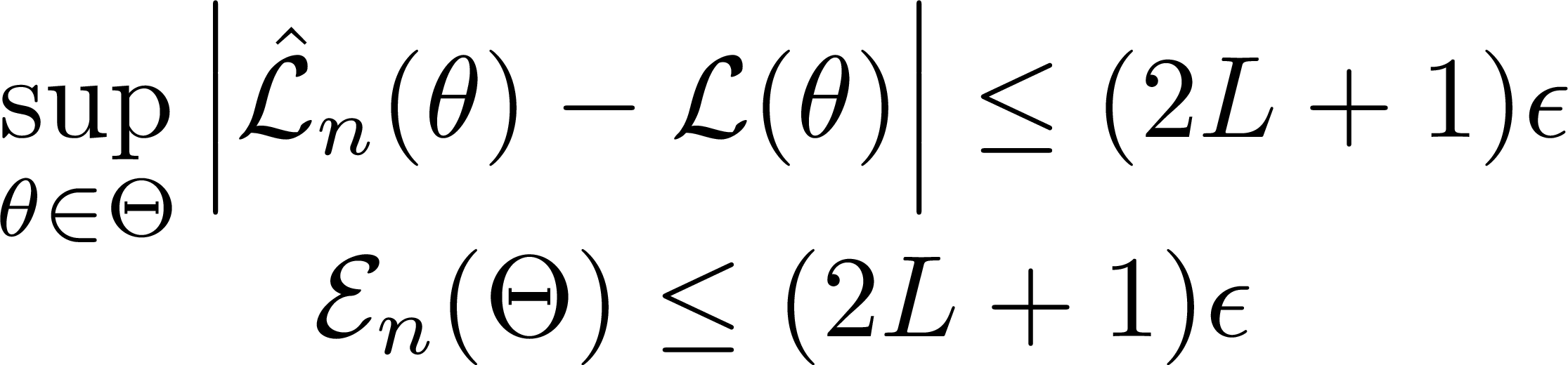 


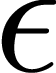 
How to ensure convergence of empirical to population risks on these 8 models?

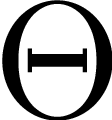 MSR India Summer School on Machine Learning, 2015
49
[Speaker Notes: Note that these 6 models are fixed, can be decided apriori and not decided by data]
Capacity Measure: Covering Number
-Cover (   -Net) for a Hypothesis Class 
A set        of members of the set       such that


Covering Number of a Hypothesis Class 
The size                   of the smallest    - Cover for the set
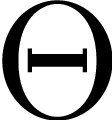 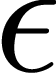 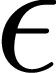 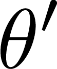 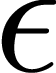 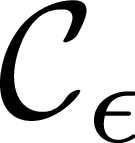 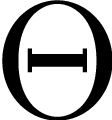 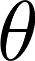 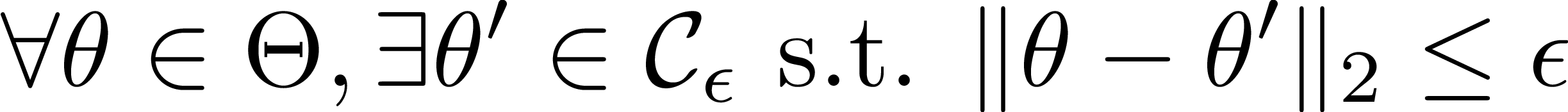 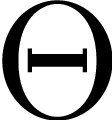 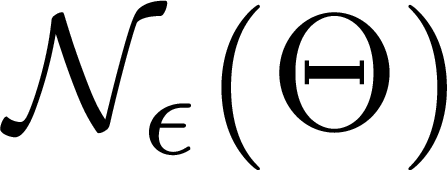 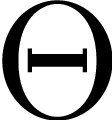 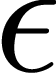 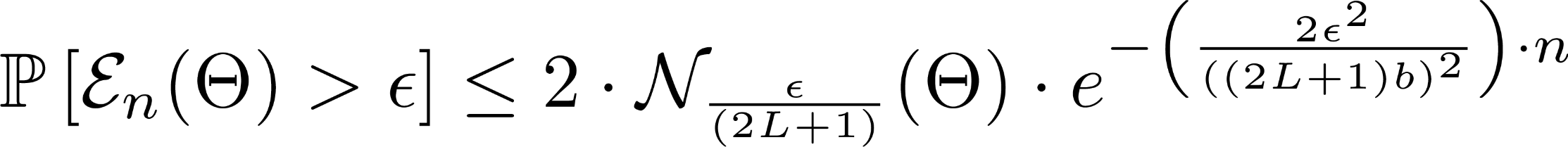 Exercise!!
MSR India Summer School on Machine Learning, 2015
50
Bias-Variance Tradeoff
Implied Excess Risk Bound



Bias-Variance Tradeoff!!!
Large      : smaller error               but larger variance
Small      : larger error               but smaller variance
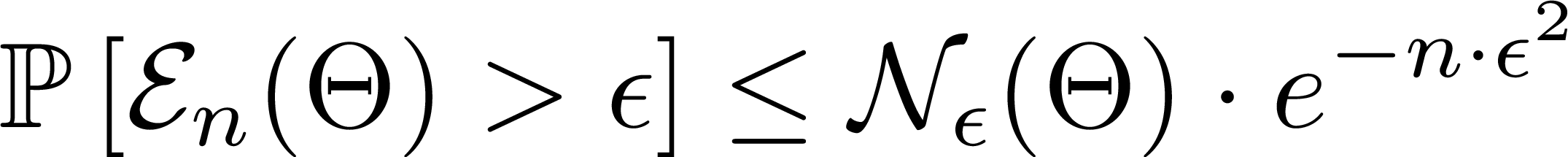 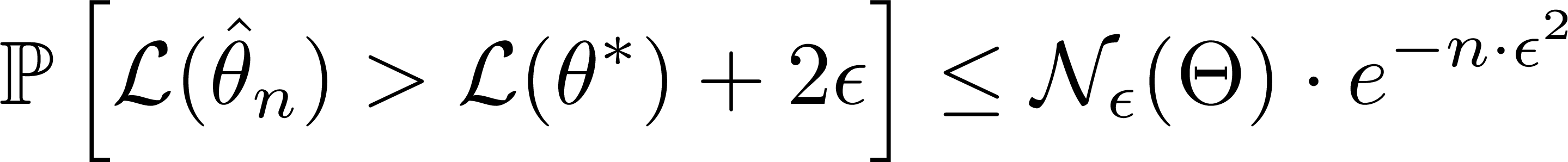 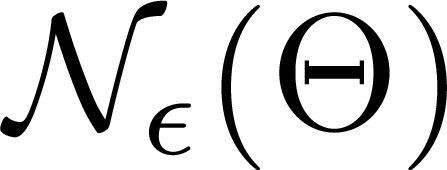 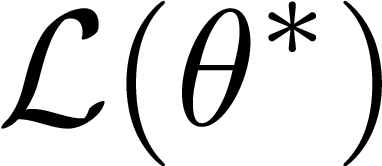 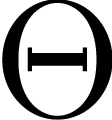 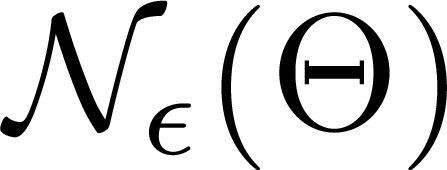 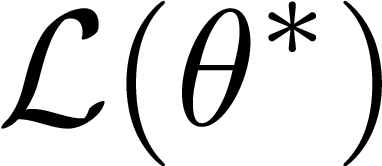 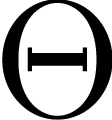 MSR India Summer School on Machine Learning, 2015
51
Covering Numbers: Examples
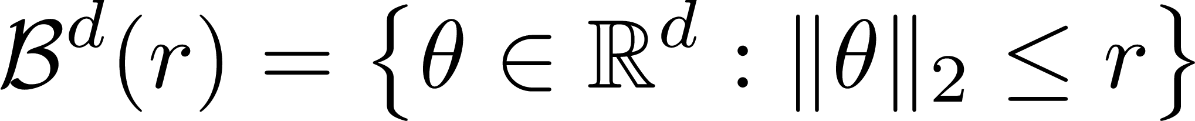 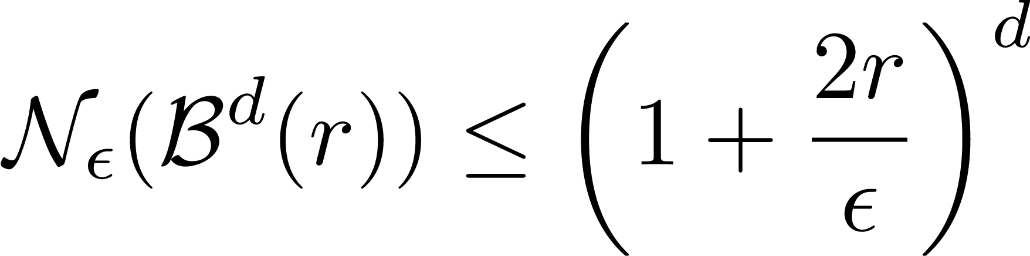 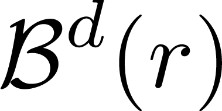 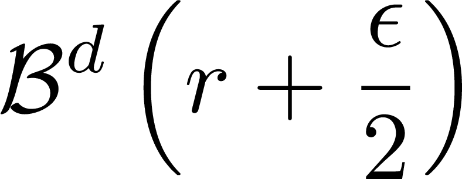 Proof
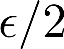 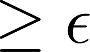 MSR India Summer School on Machine Learning, 2015
52
[Speaker Notes: Recall Higgs video – smaller the bump – harder to detect]
Covering Numbers: Examples
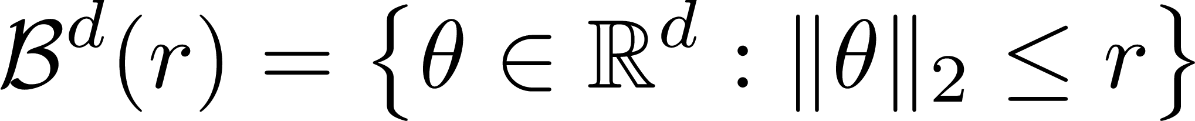 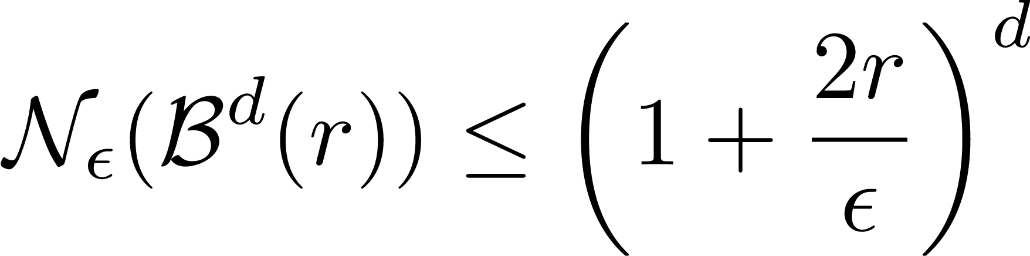 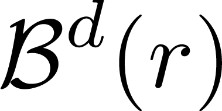 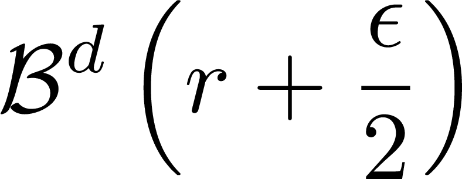 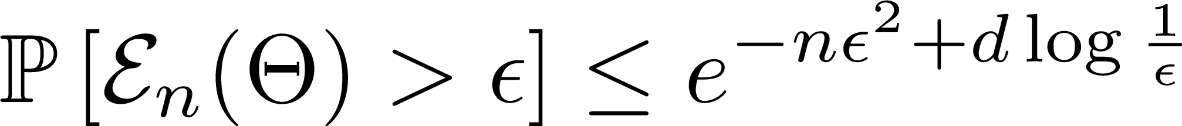 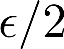 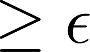 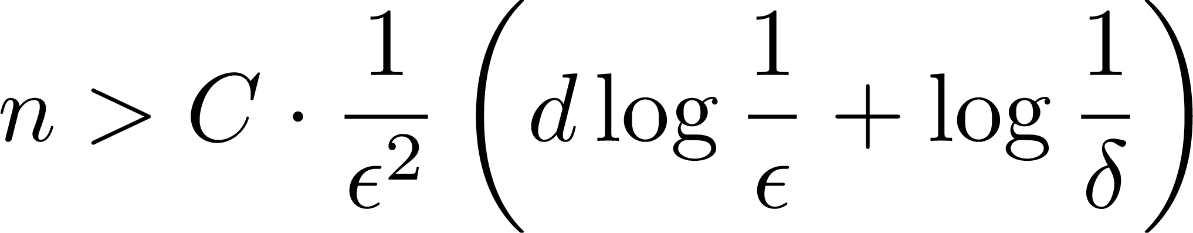 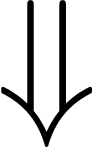 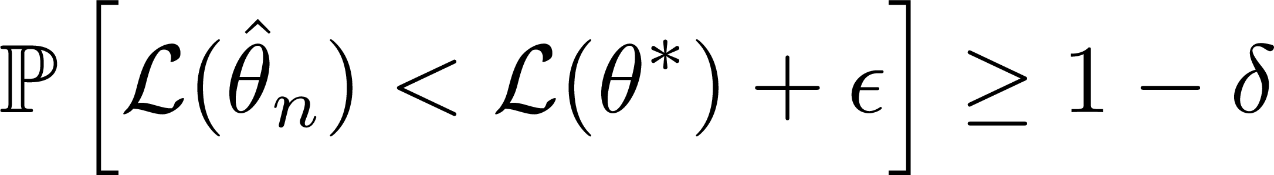 Exercise!!
MSR India Summer School on Machine Learning, 2015
53
[Speaker Notes: Recall Higgs video – smaller the bump – harder to detect]
Covering Numbers: Examples
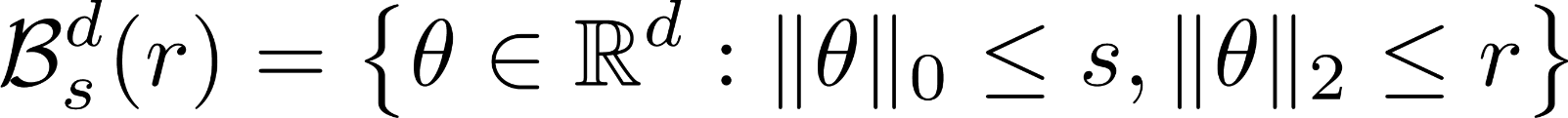 Sparse Bounded Norm Models
Proof
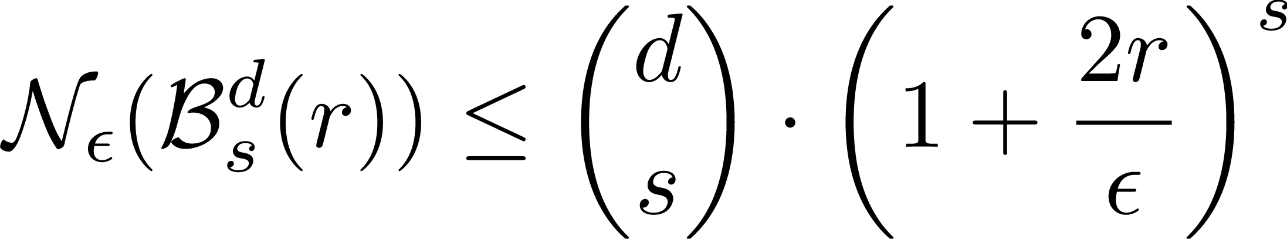 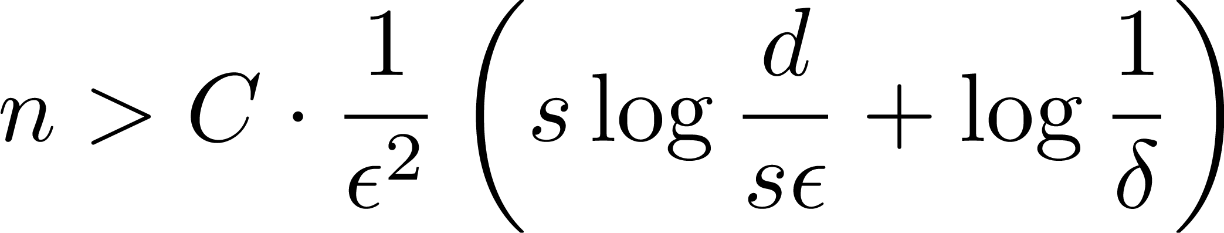 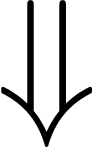 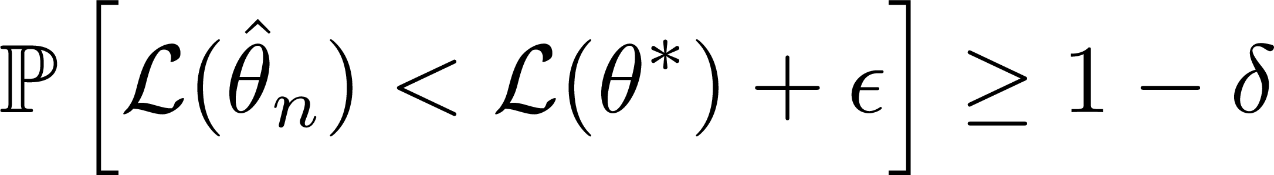 MSR India Summer School on Machine Learning, 2015
54
Summary of the Argument
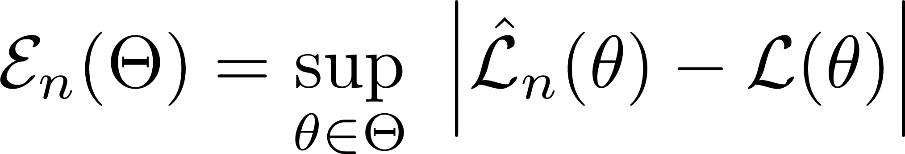 Pick Me
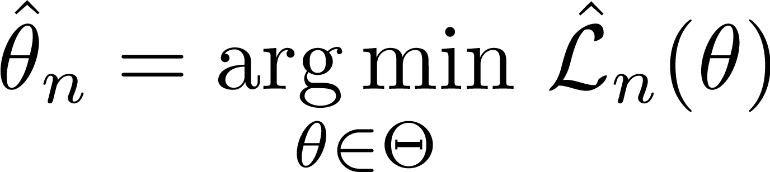 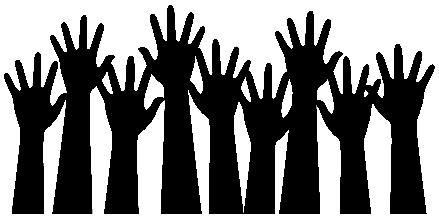 Pick Me

Uniform Convergence

ERM on Training Data
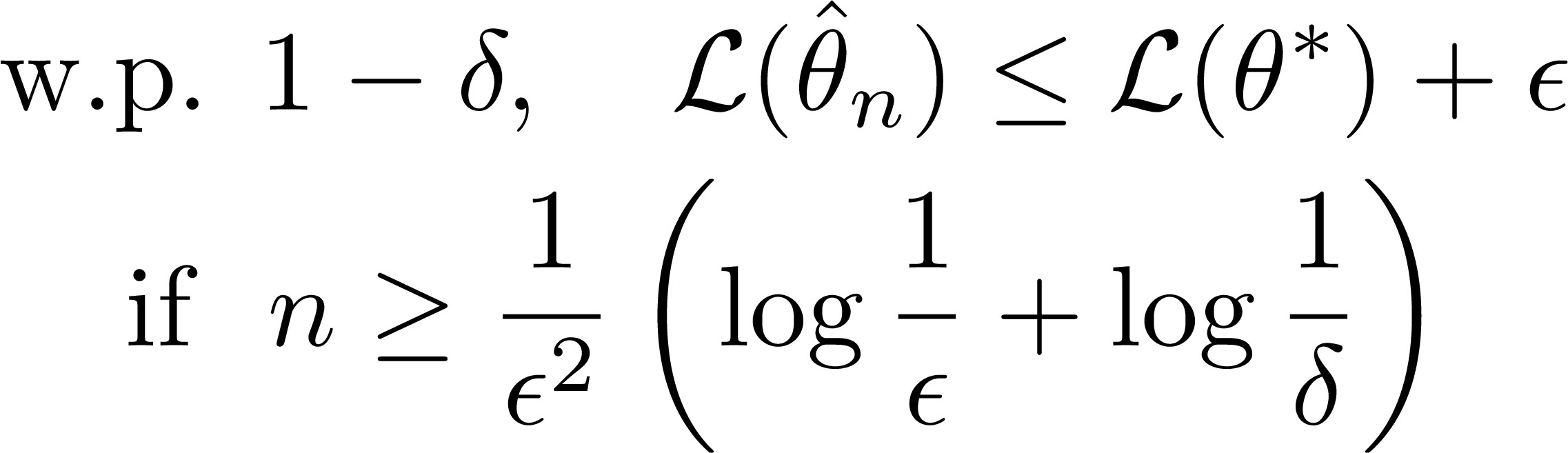 
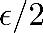 Model choice Problem

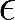 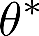 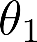 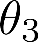 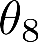 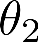 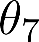 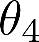 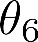 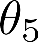 
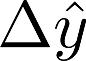 
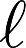 

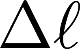 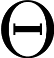 Lipschitz Loss Functions
Covering Numbers
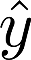 Volume Argument
MSR India Summer School on Machine Learning, 2015
55
Remarks
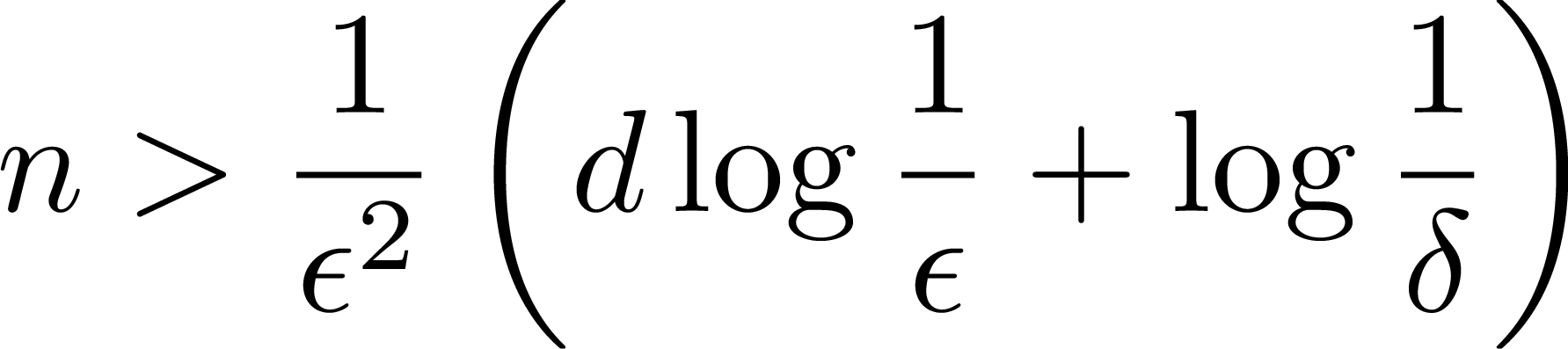 MSR India Summer School on Machine Learning, 2015
56
Additional Resources
Introduction to Statistical Learning Theory, Bousquet, Boucheron, Lugosihttp://www.kyb.mpg.de/publications/pdfs/pdf2819.pdf
Theory of Classification: a Survey of Some Recent Advances, BBLhttp://www.econ.upf.edu/~lugosi/esaimsurvey.pdf
A few notes on Statistical Learning Theory, Mendelsonhttp://maths-people.anu.edu.au/~mendelso/papers/summer02.pdf
Statistical Learning Theory, VapnikJohn Wiley and Sons.
Support Vector Machines, Steinwart, ChristmannInformation Science and Statistics , Springer.
MSR India Summer School on Machine Learning, 2015
57
Will It Rain Tomorrow?
[Speaker Notes: Started workshop – hope weather cordial
Not as if we are totally clueless about the physical world]